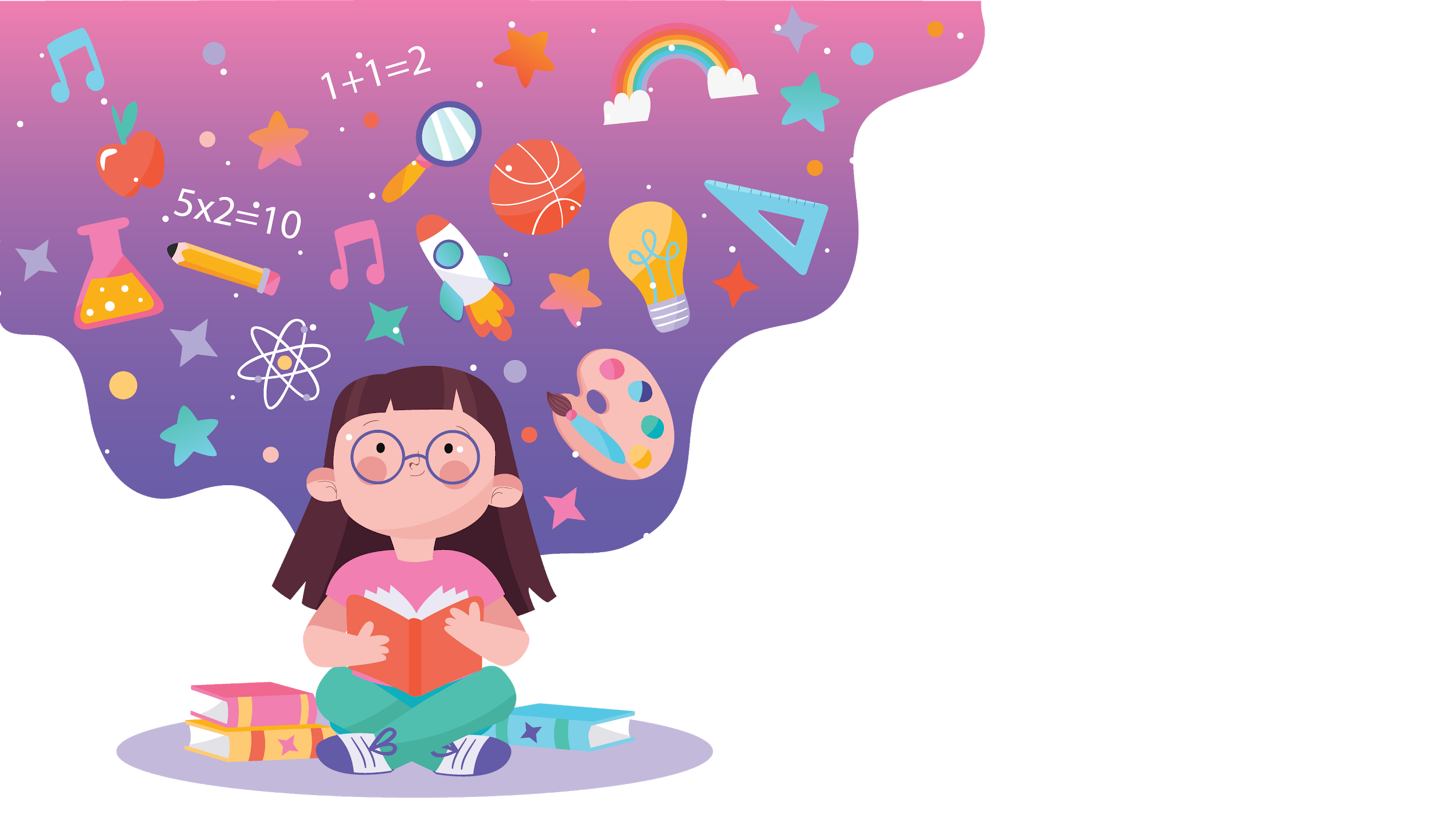 c.m.e.
CONSELHO MUNICIPAL DE EDUCAÇÃO 
ESTÂNCIA TURÍSTICA DE SALTO
04/06/2020
19H00
STREAMING
01
02
19H00 –Abertura Presidente
Educação em tempos de Pandemia
Painel das Escolas Particulares
04
03
Devolutivas materiais impressos
FORMAÇÃO DOCENTE e HTC
05
06
FLEXIBILIZAÇÃO
REGISTROS
ACOLHIMENTO
ESCOLAS
PARTICULARES
Questionário on –line a pedido do CME/SALTO
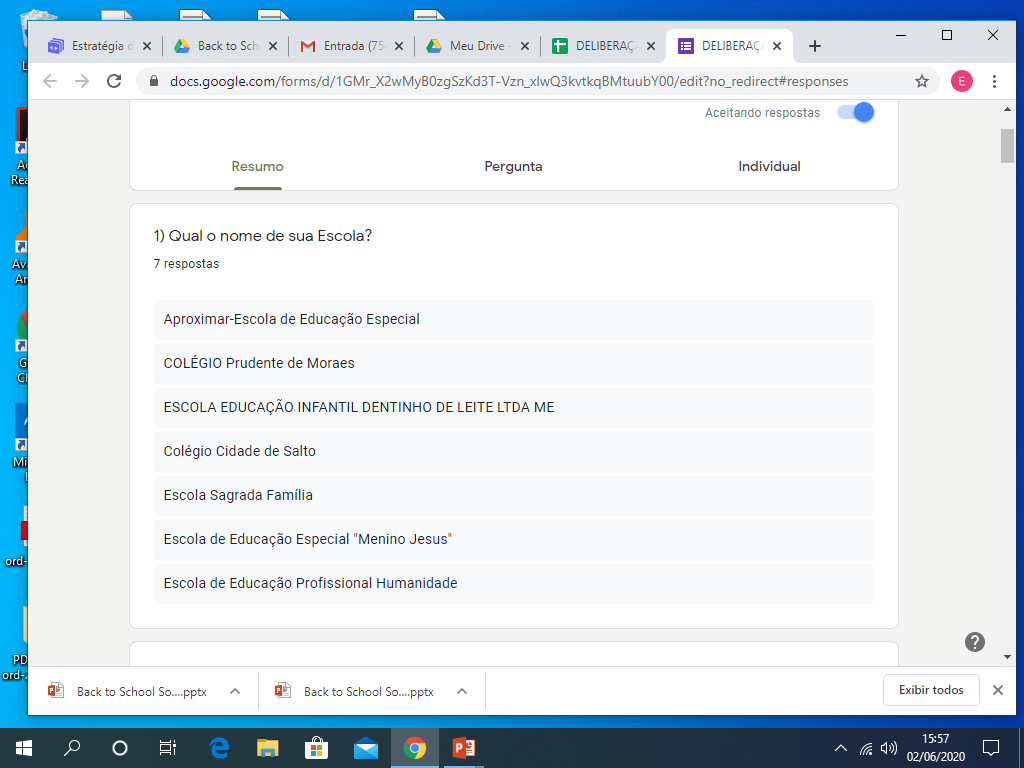 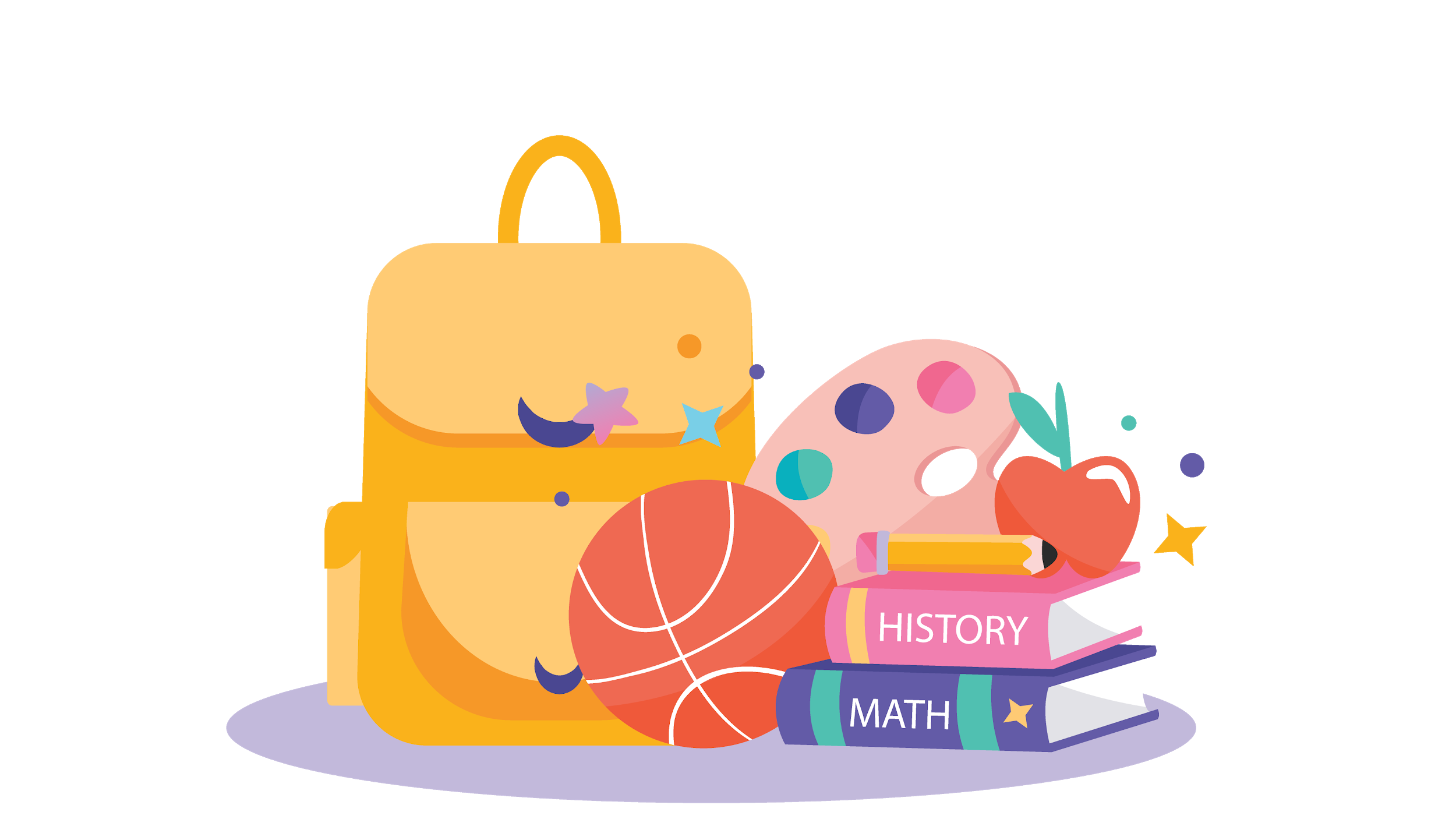 OUR STORY
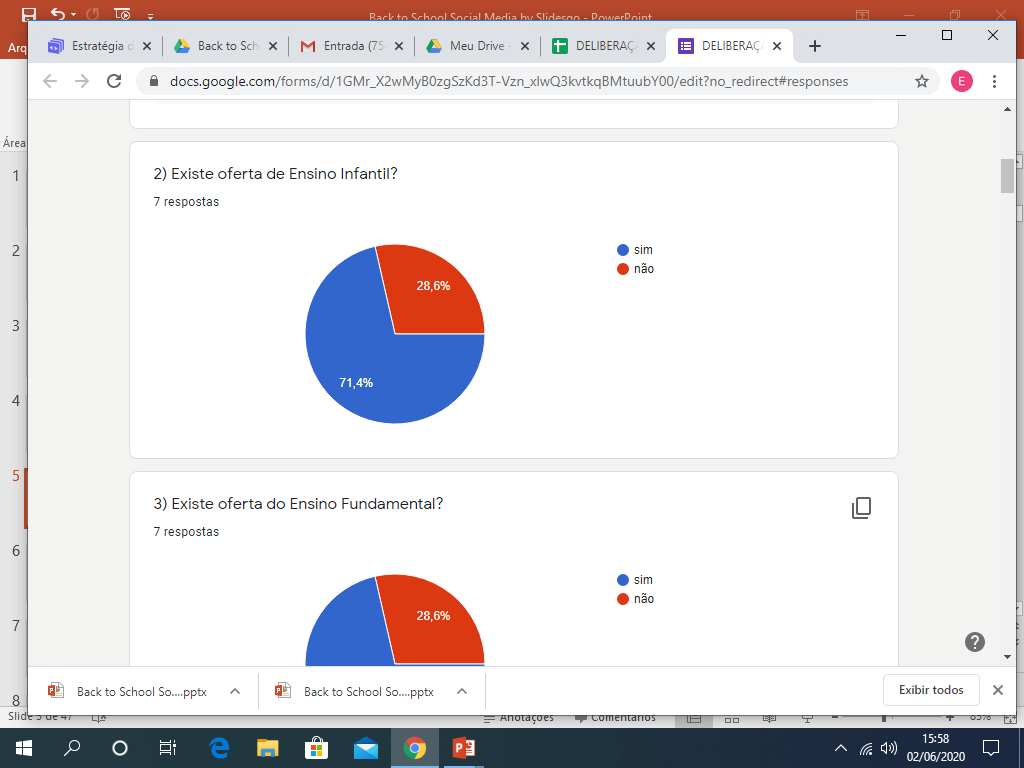 MERCURY
VENUS
Here you could state one of your qualities
Here you could state one of your qualities
JUPITER
SATURN
Here you could state one of your qualities
Here you could state one of your qualities
WHAT SETS US APART?
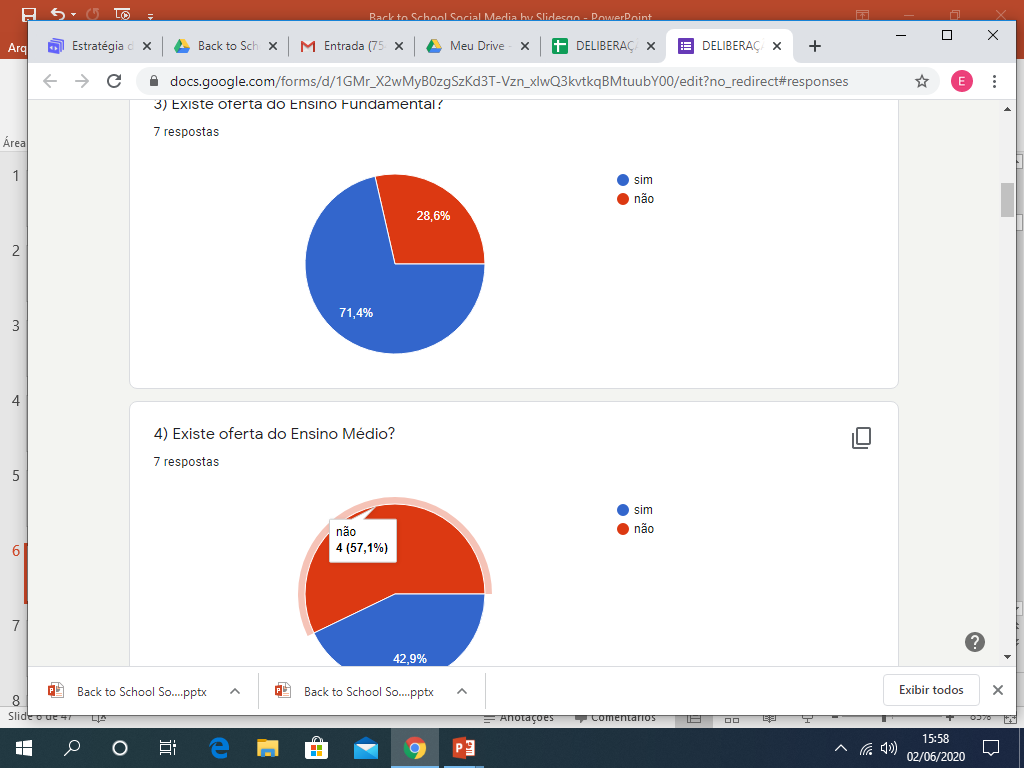 MISSION
VISION
Mercury is the closest planet to the Sun and the smallest one in the Solar System—it’s only a bit larger than our Moon. The planet’s name has nothing to do with the liquid metal since it was named after the Roman messenger god, Mercury
Venus has a beautiful name and is the second planet from the Sun. It’s terribly hot—even hotter than Mercury—and its atmosphere is extremely poisonous. It’s the second-brightest natural object in the night sky after the Moon
GUIDING PRINCIPLES
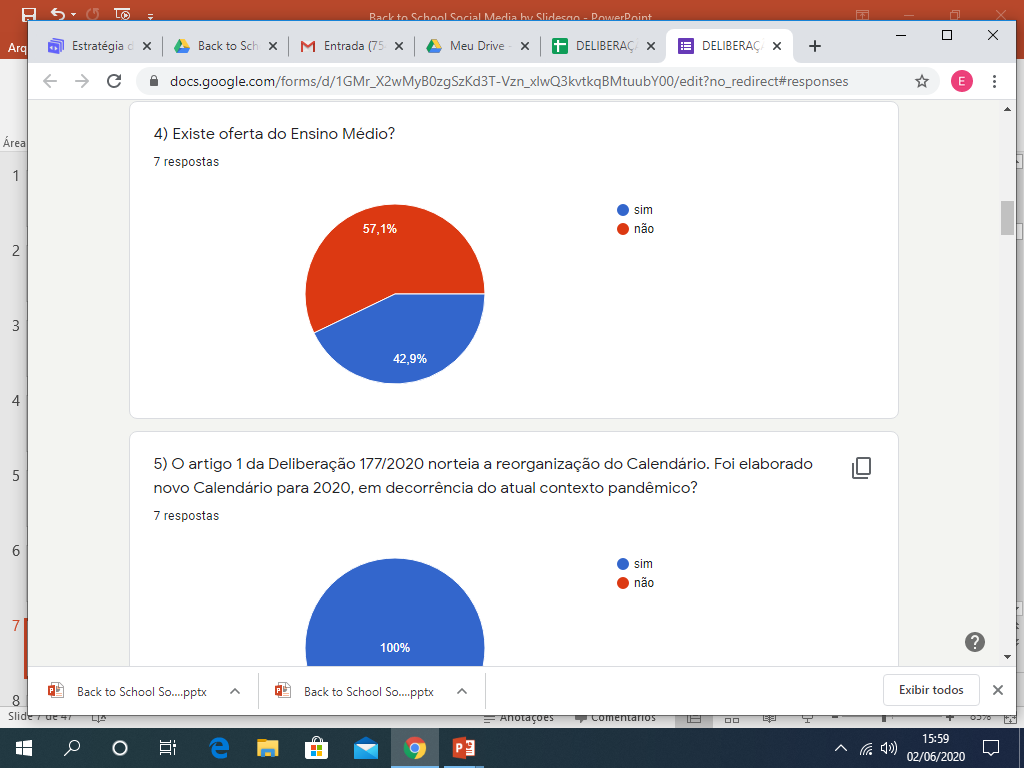 “This is a quote. Words full of wisdom that someone important said and can make the reader get inspired.”
—SOMEONE FAMOUS
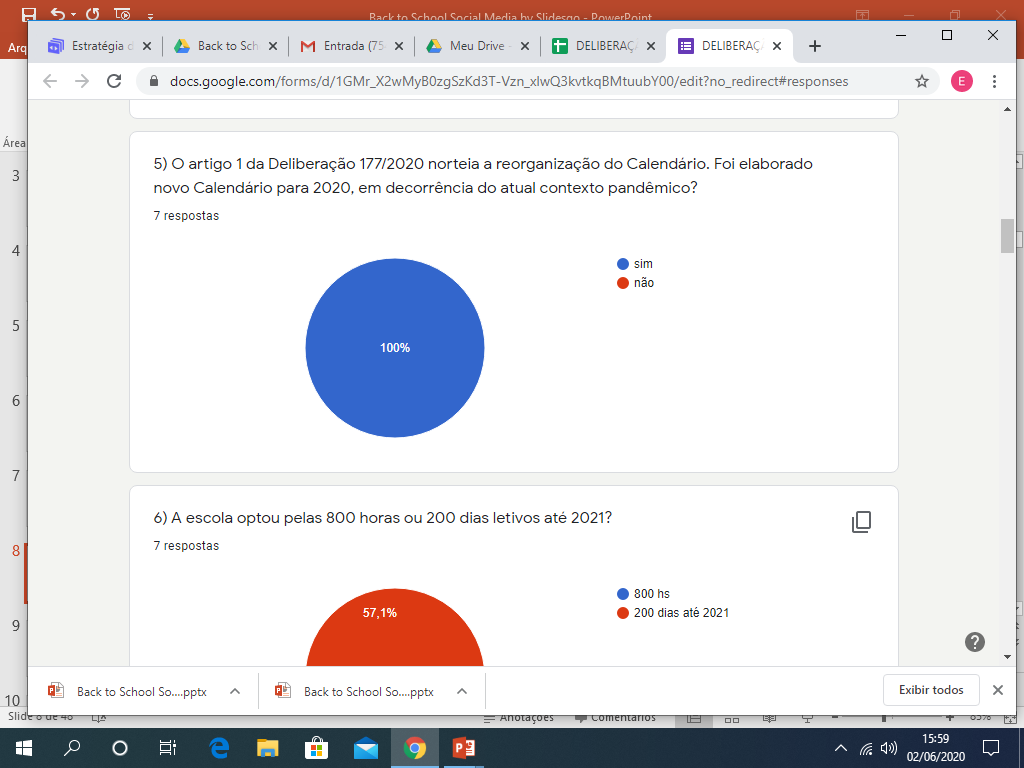 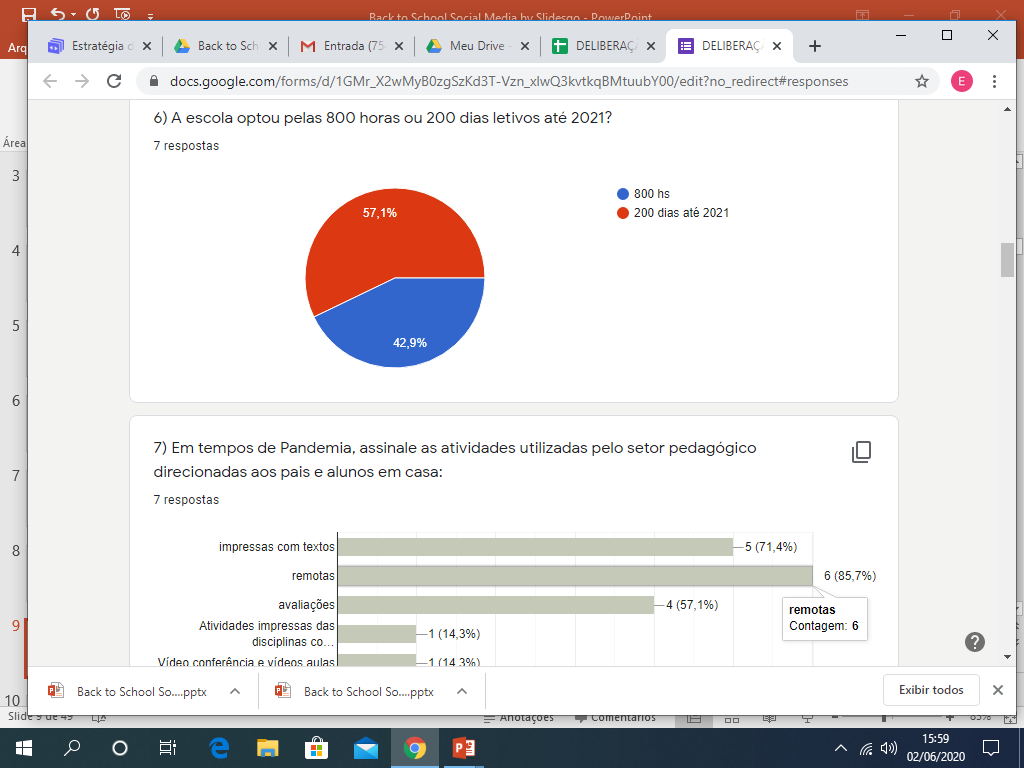 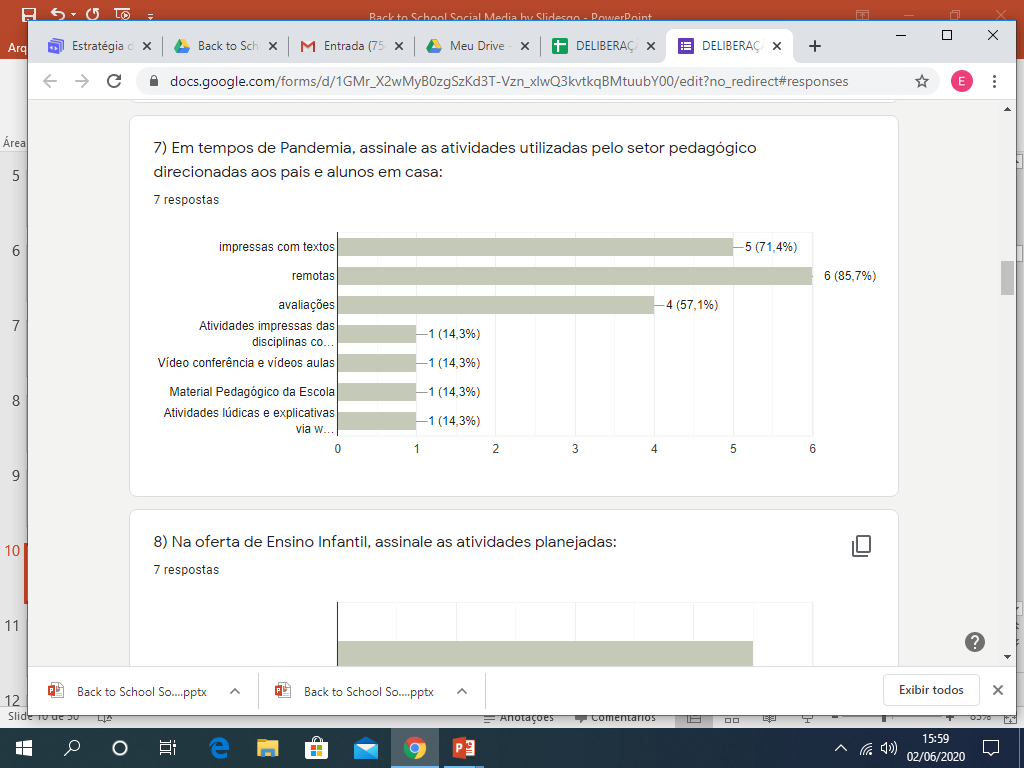 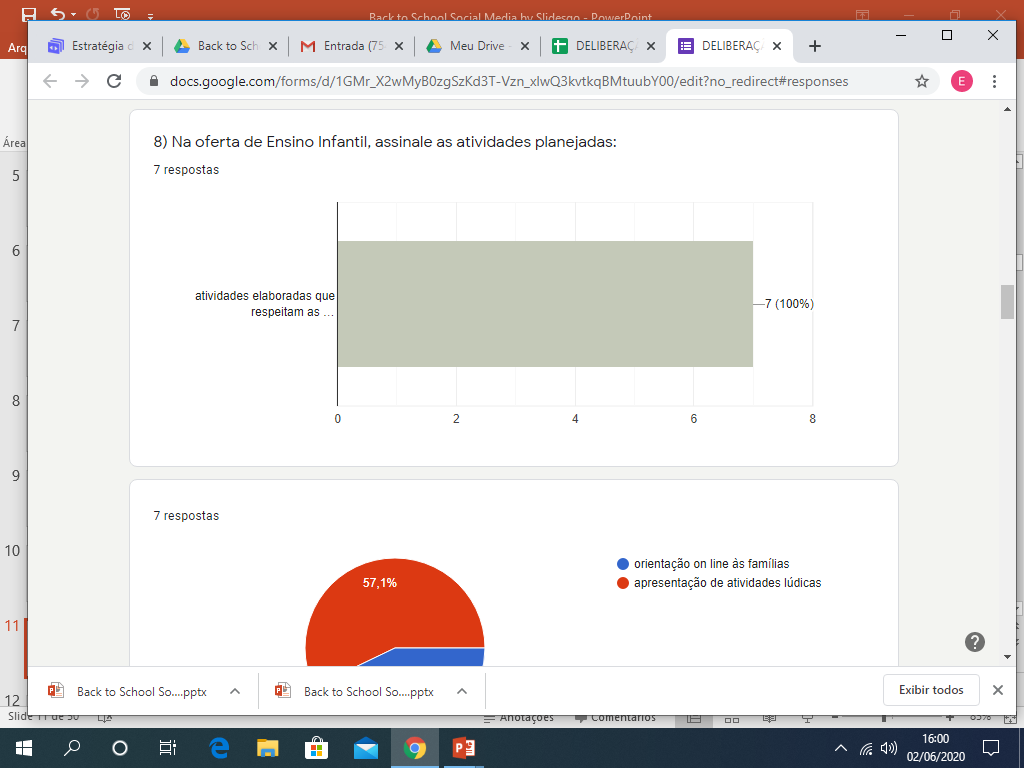 02
MARKET ANALYSIS
Here you could describe the topic of the section
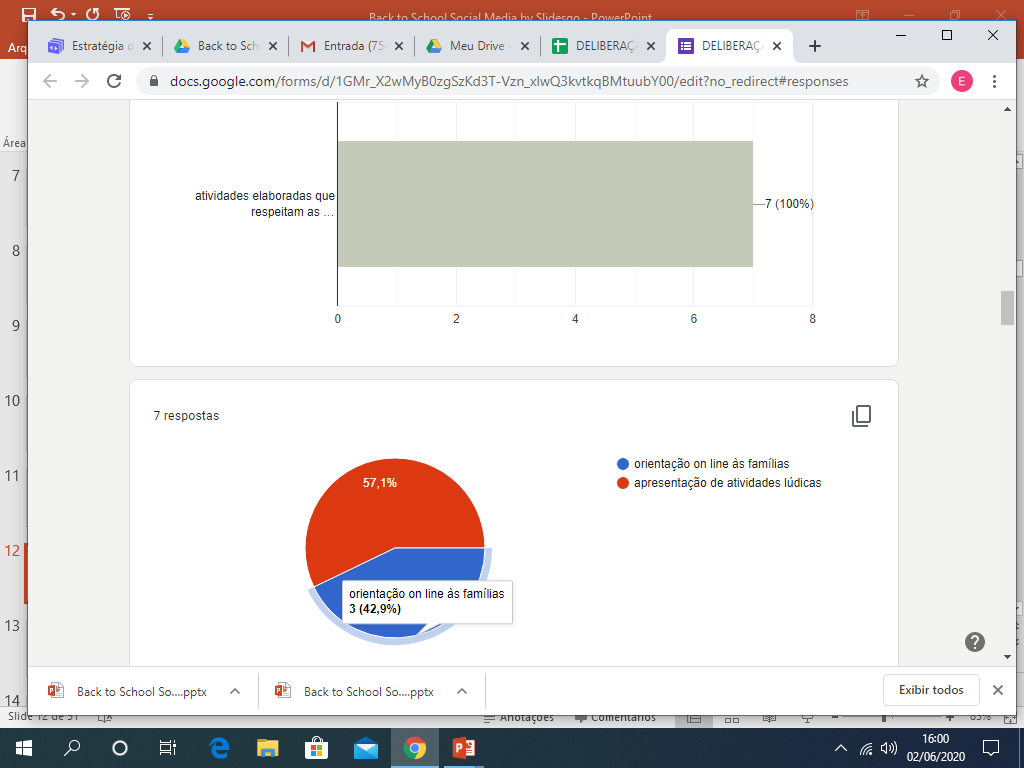 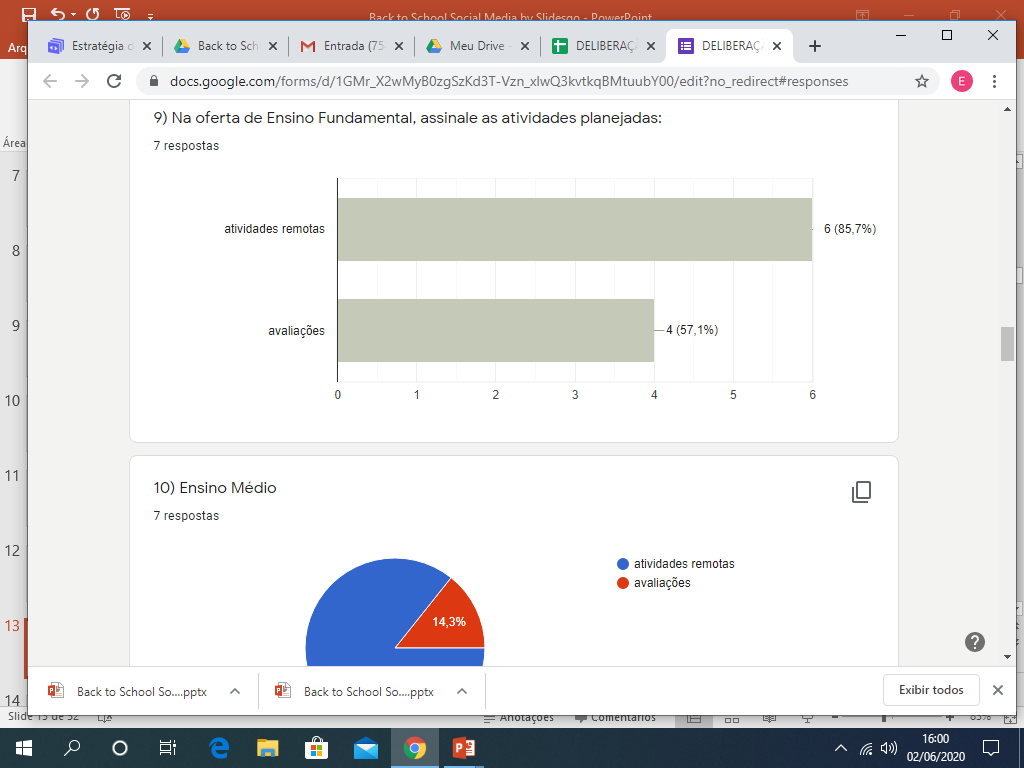 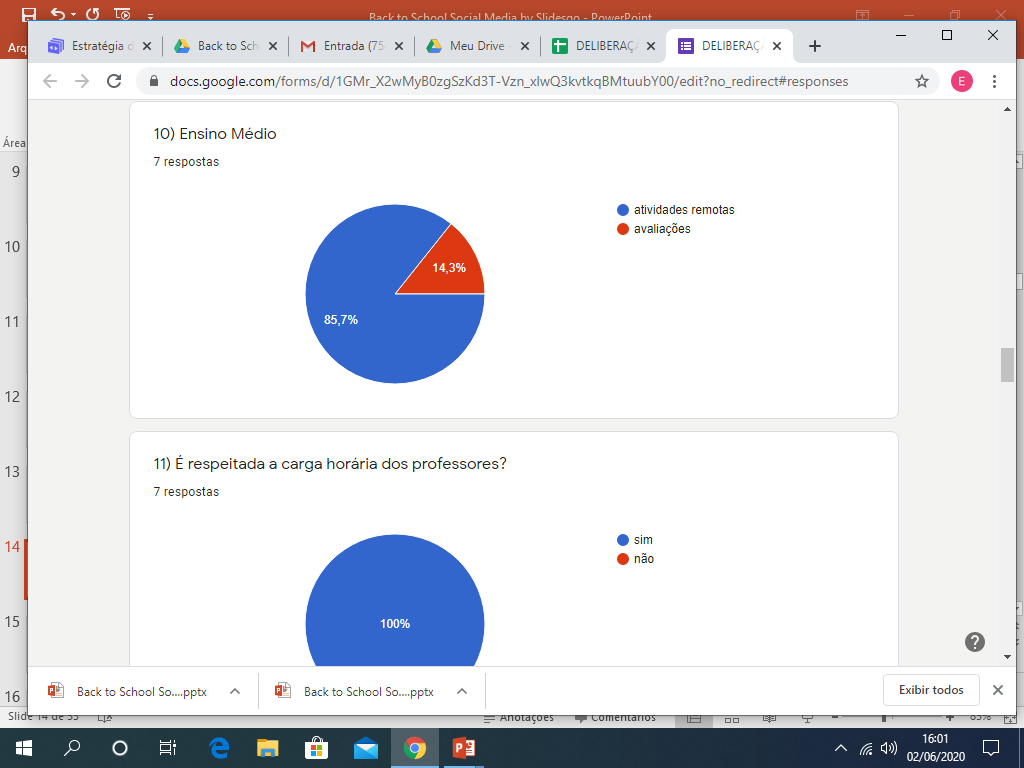 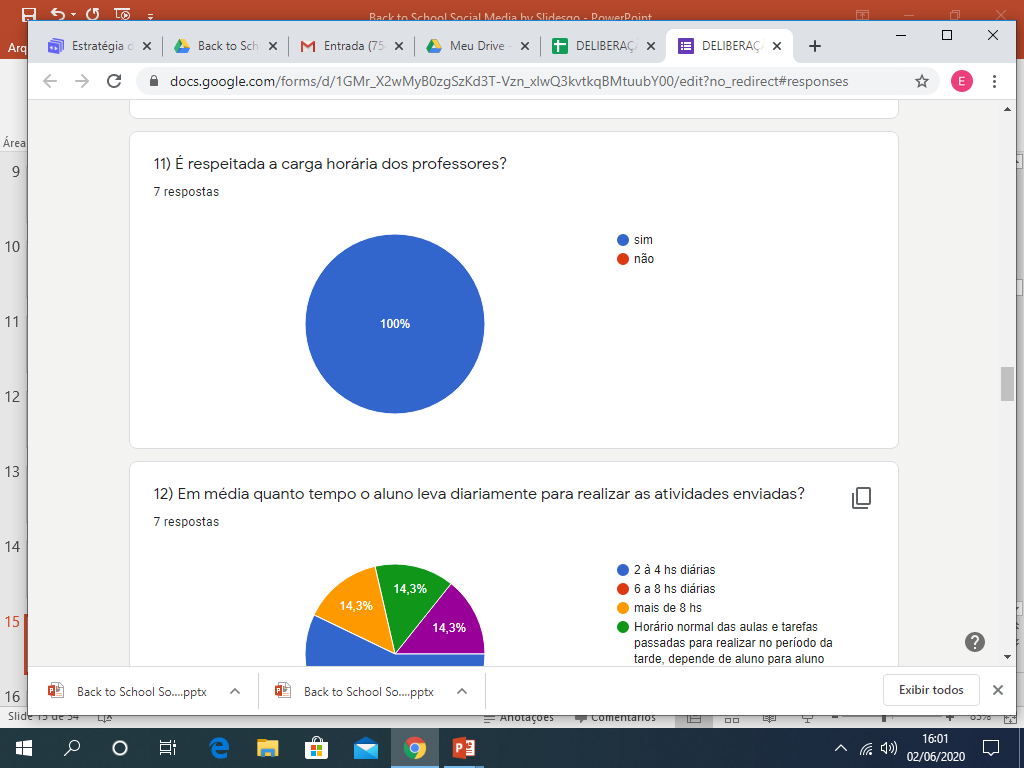 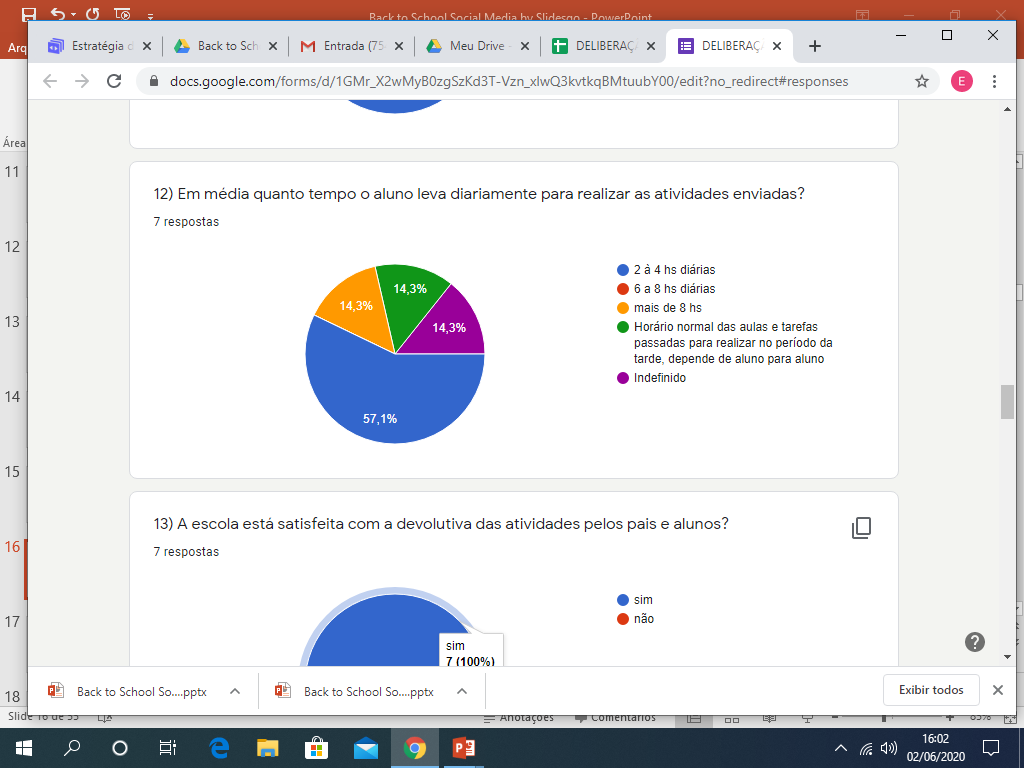 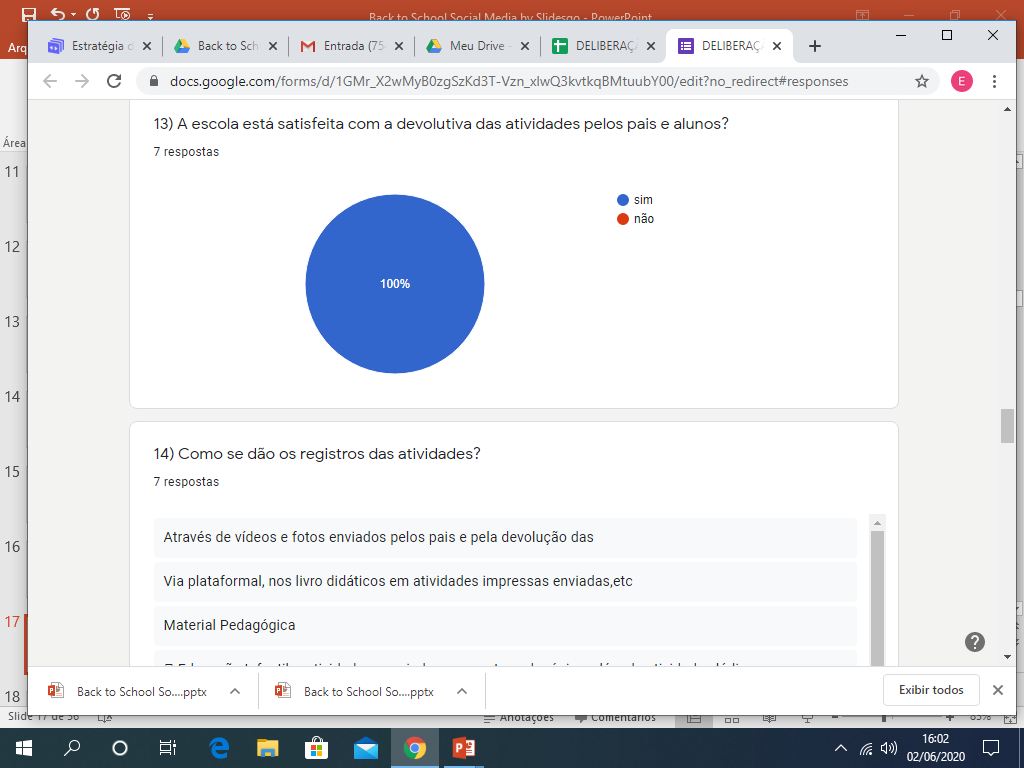 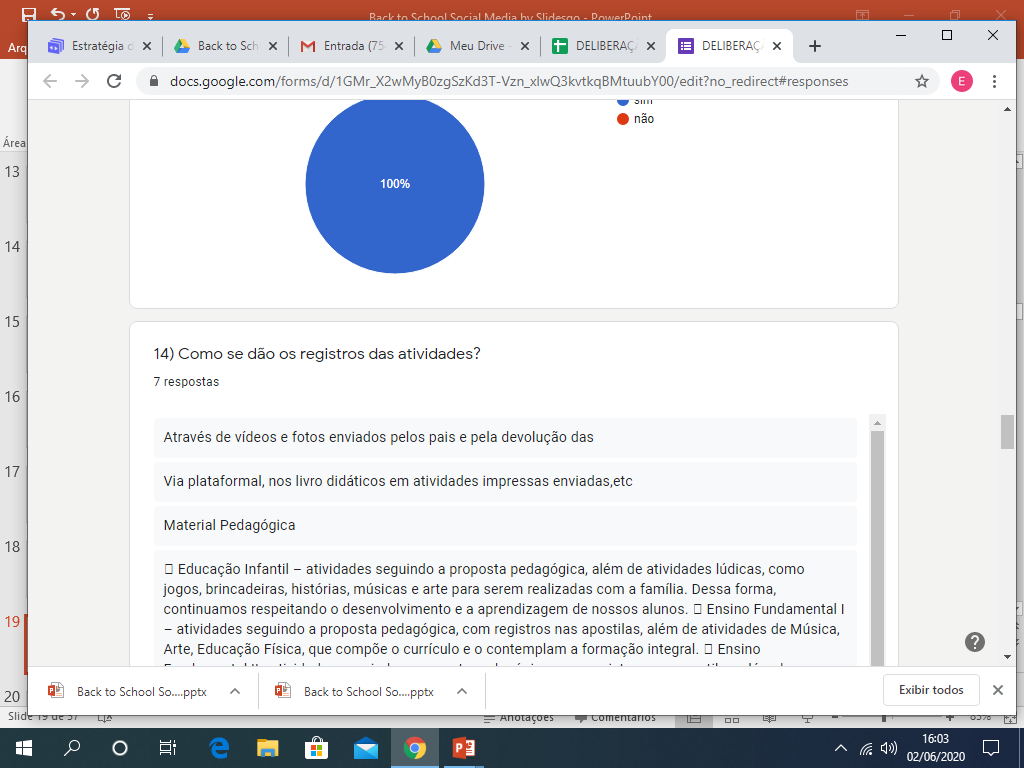 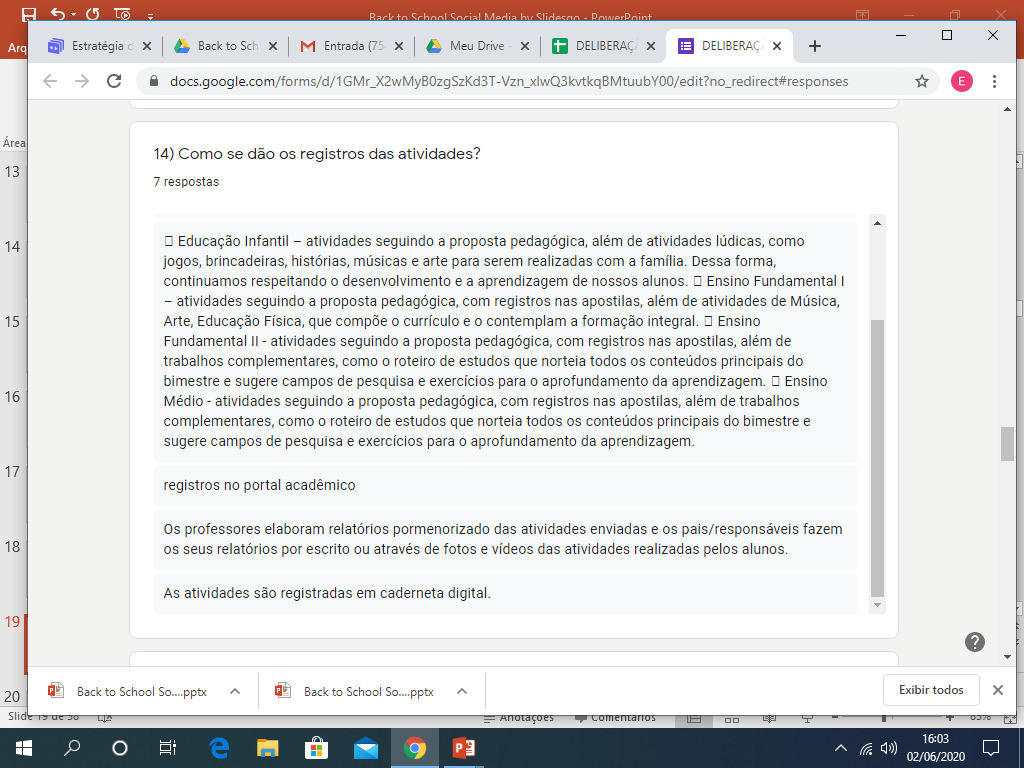 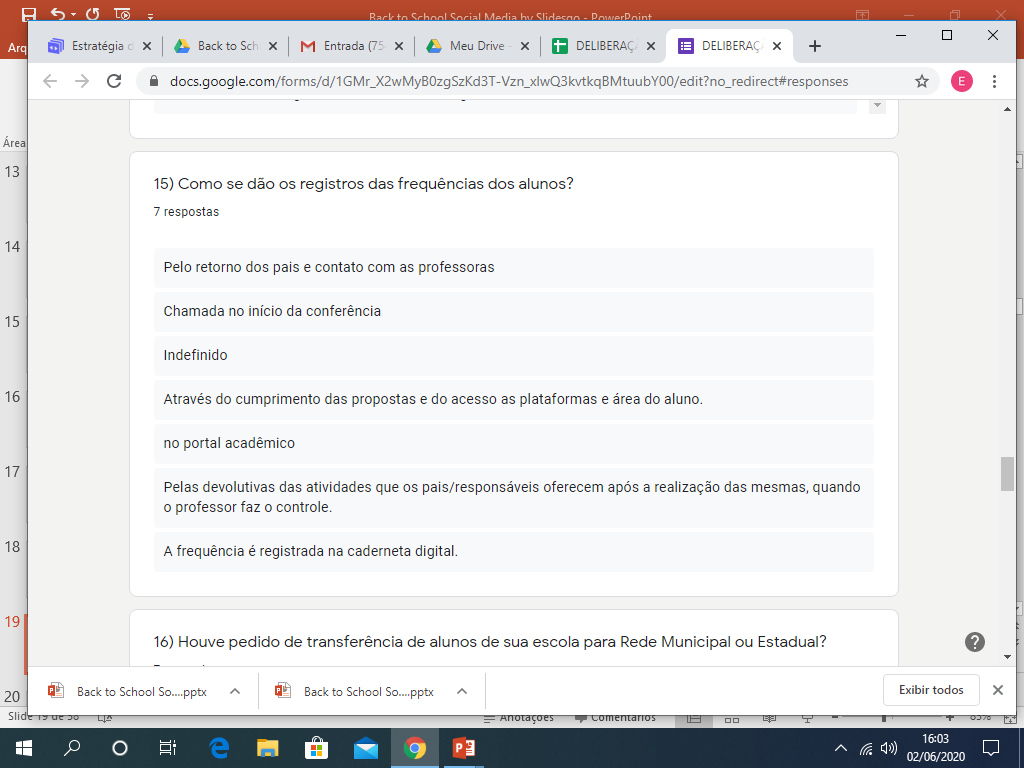 45%
GIRLS
55%
BOY
HOBBIES
AGE
NATIONALITIES
5 - 13
Neptune is the farthest planet from the Sun
13 - 15
AUDIENCE DEMOGRAPHICS
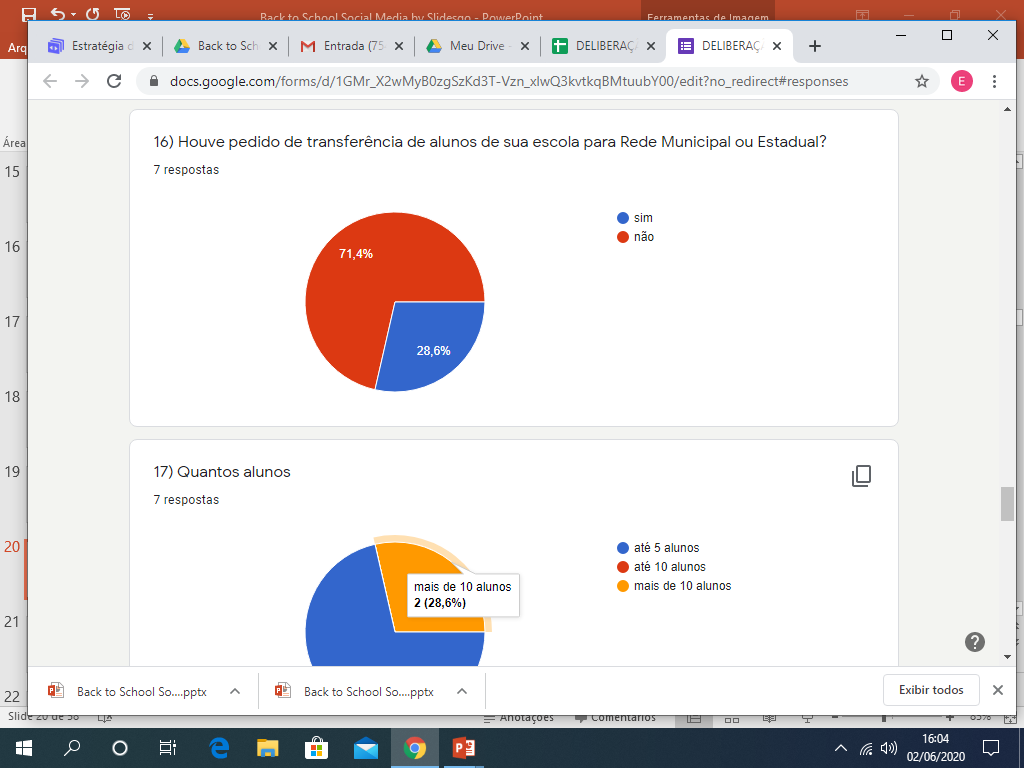 30%
10%
20%
40%
TOP SOCIAL NETWORKING SITES
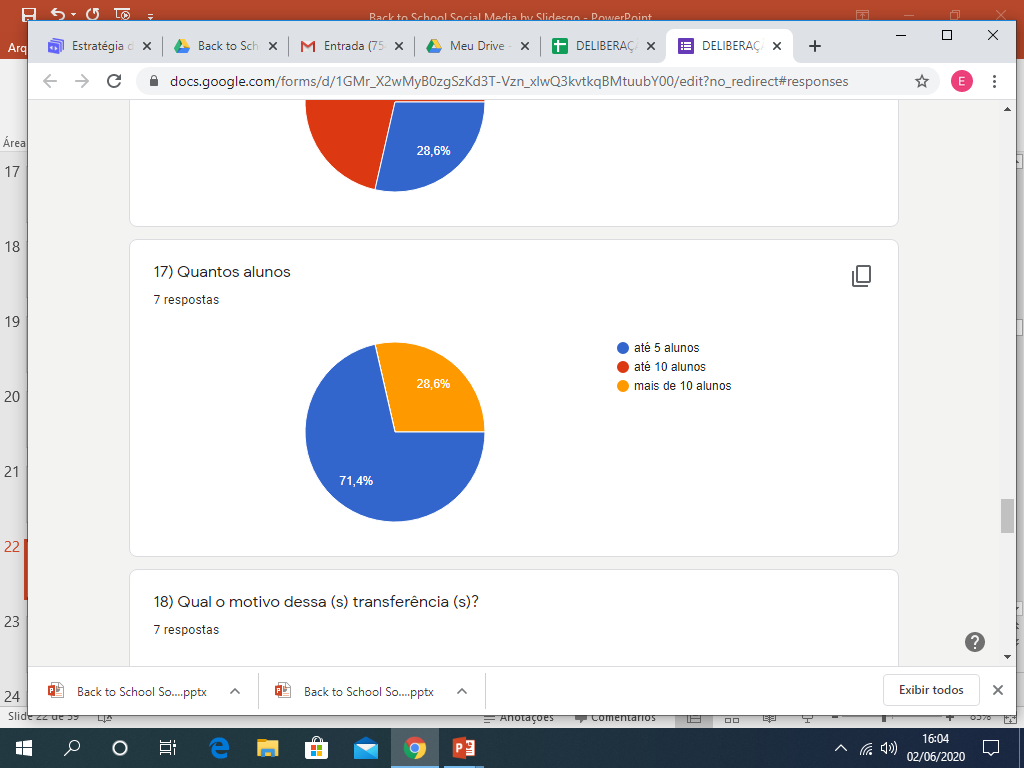 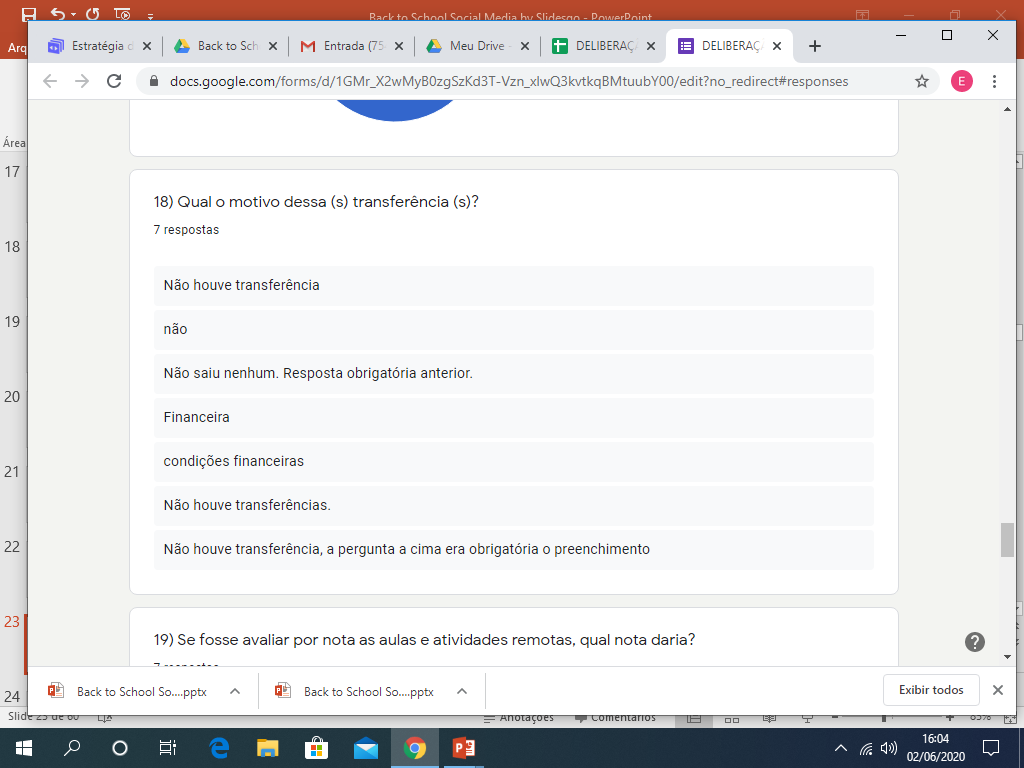 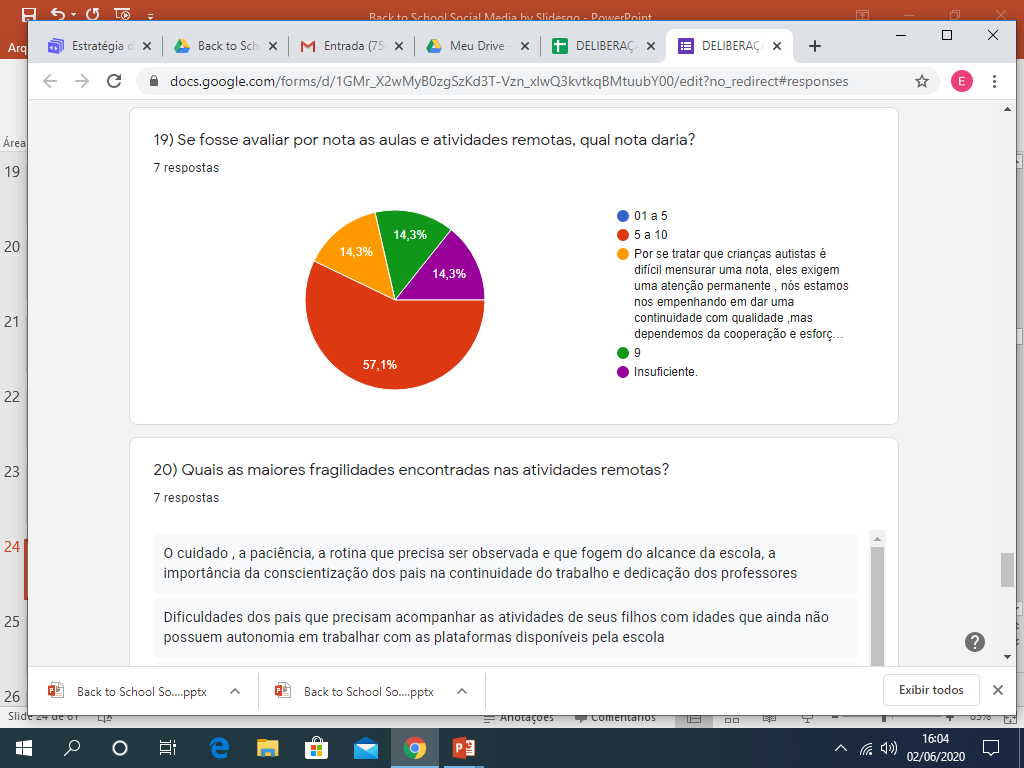 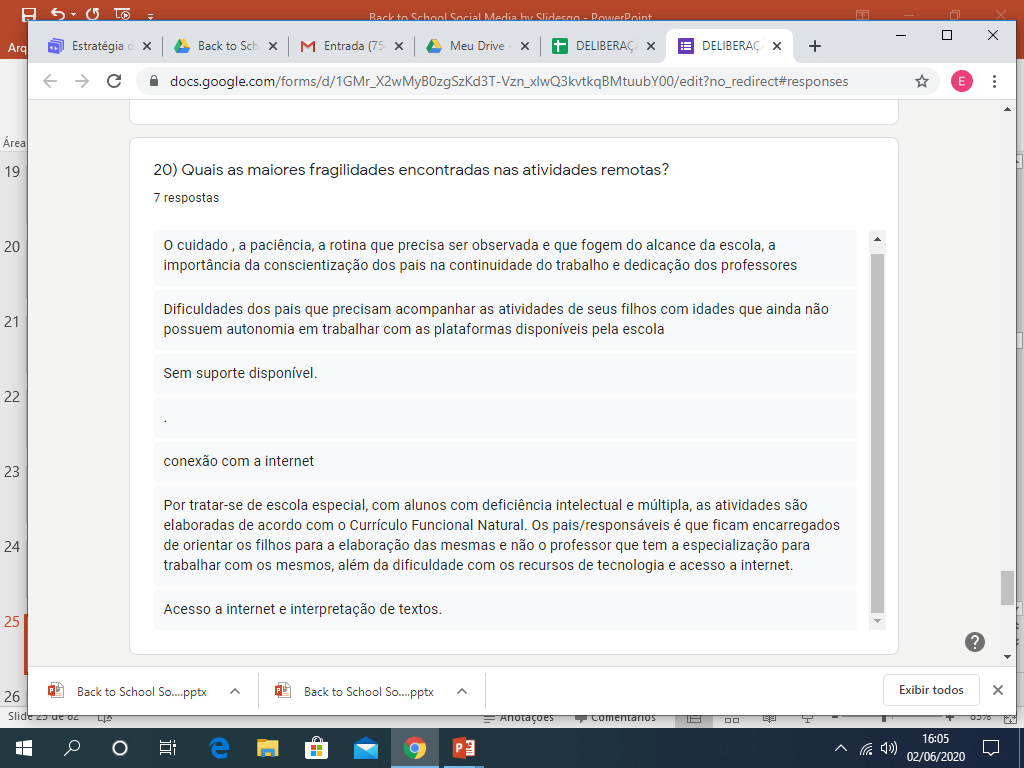 ESTUDOS DA RESOLUÇÃO SEME 01/2020
Art. 7º - Os professores deverão, a partir do dia 18 de maio de 2020,
atuar em prol das atividades não presenciais dos alunos, formação continuada
e demais solicitações sob a orientação da SEME e equipe gestora.
§ 1º - Objetivando cumprir as atividades previstas no calendário da da rede
municipal e suas demais atribuições, os professores que estiverem em Regime de Teletrabalho e necessitarem de equipamentos e/ou suporte tecnológico deverão ir à escola, seguindo todas as normas sanitárias, para a utilização dos recursos necessários para realizar as atividades escolares não presenciais e orientar os alunos e seus responsáveis.
§ 2º - Os Horários de Trabalho Coletivo Pedagógico –
HTCP, deverão
continuar sendo realizados semanalmente na modalidade online, nos prazos pré-estabelecidos pela SEME, enquanto mantidas as medidas de isolamento social, de acordo com acarga horária de cada professor. A devolutiva das atividades ao coordenador pedagógico computará a presença no HTCP
Existe uma porcentagem das retiradas pelos pais?
Como estão as devolutivas?
MATERIAIS IMPRESSOS
BUSCA ATIVA
FORMAÇÃO - ACOLHIMENTO
HOBBIES
FLEXIBILIZAÇÃO E ACOLHIMENTOAÇÕES
SUPERVISÃO MUNICIPAL- INFORMAÇÕES ÀS ESCOLAS PARTICULARES DEVOLUTIVA
17 ESCOLAS ESTADUAIS
EDUCAÇÃO EM TEMPOS DE PANDEMIA
CONSULTAR

WWW.EDUCACAO.SP.GOV.BR
REDE ESTADUAL – SALTO/SP
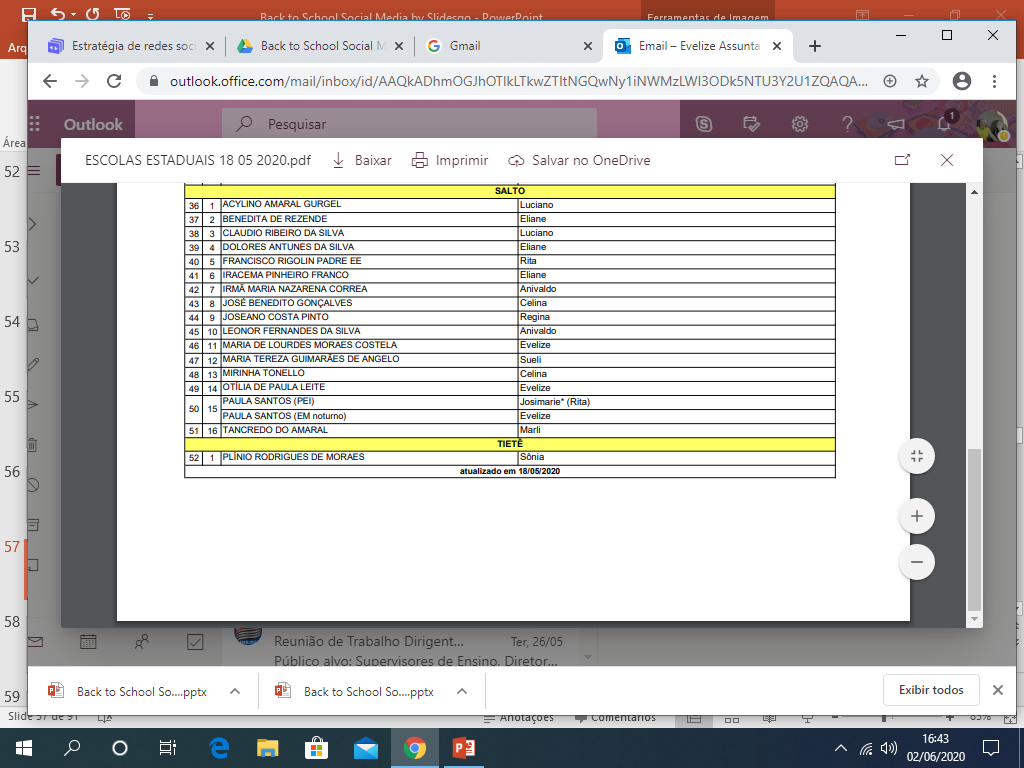 Escolas de SALTO/SP – REDE ESTADUAL
NOMES DOS SUPERVISORES DE ENSINO
AÇÕES – SEDUC – TEMPOS DE PANDEMIA
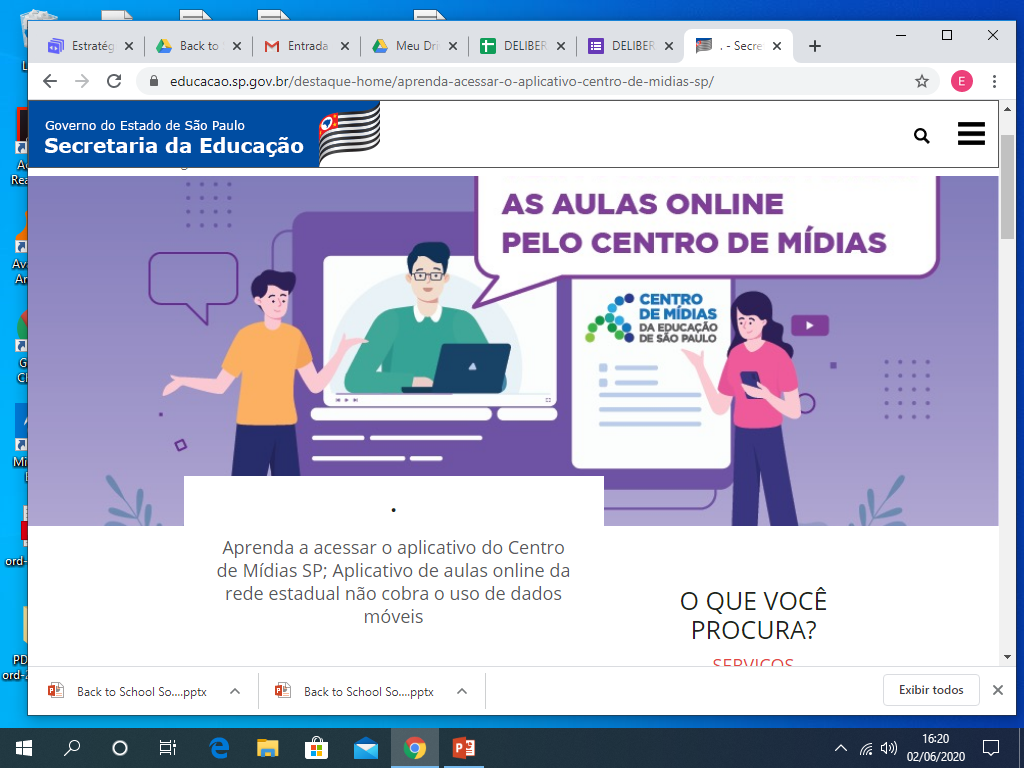 AULAS INTERATIVAS- APLICATIVO
TV CULTURA
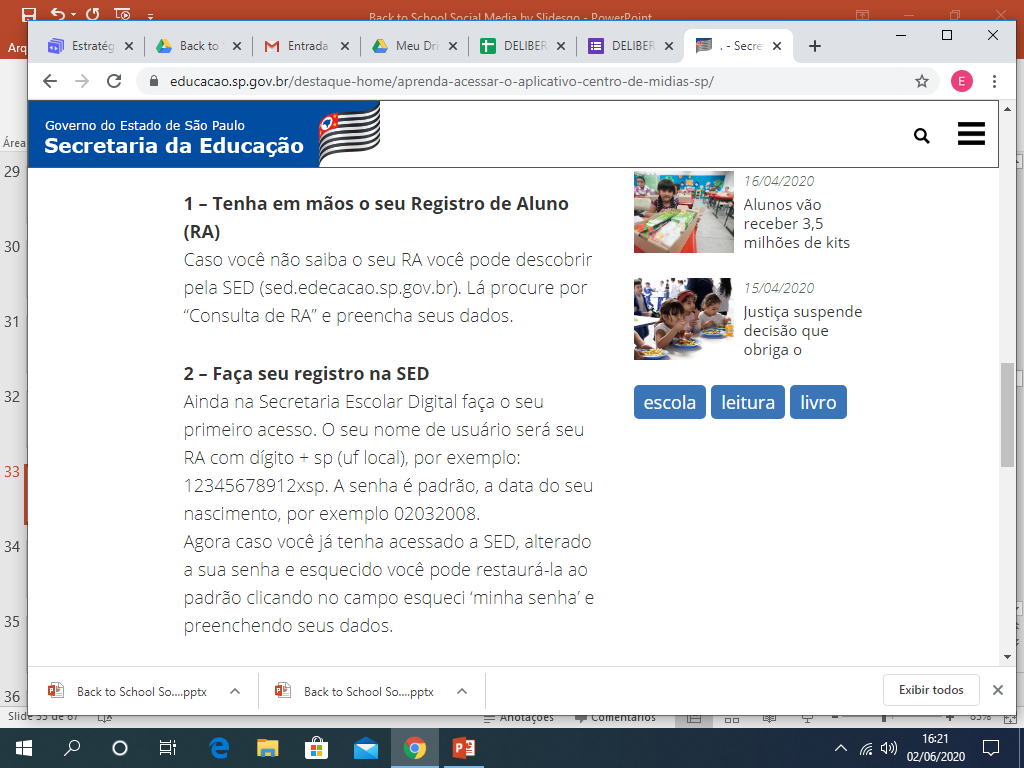 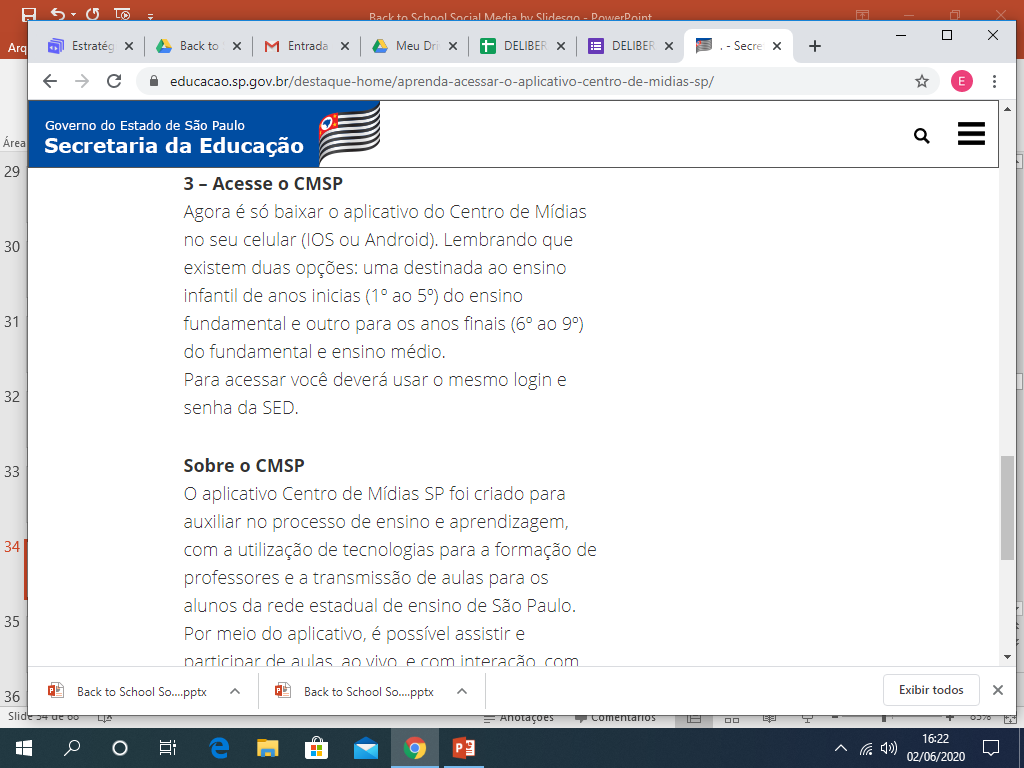 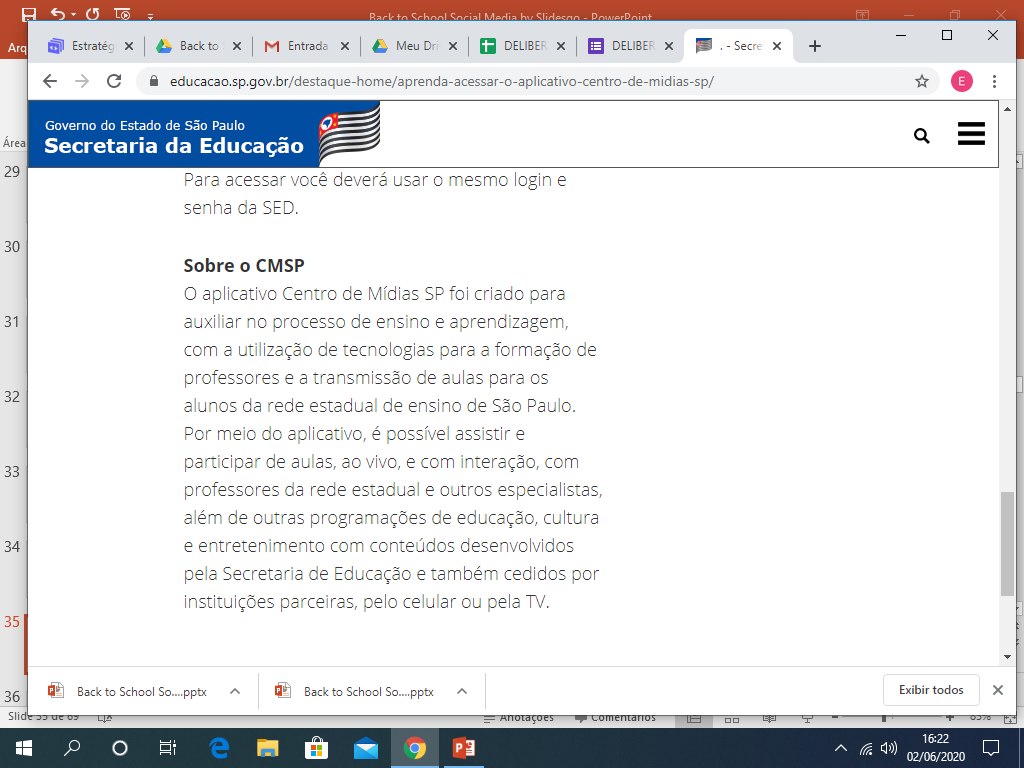 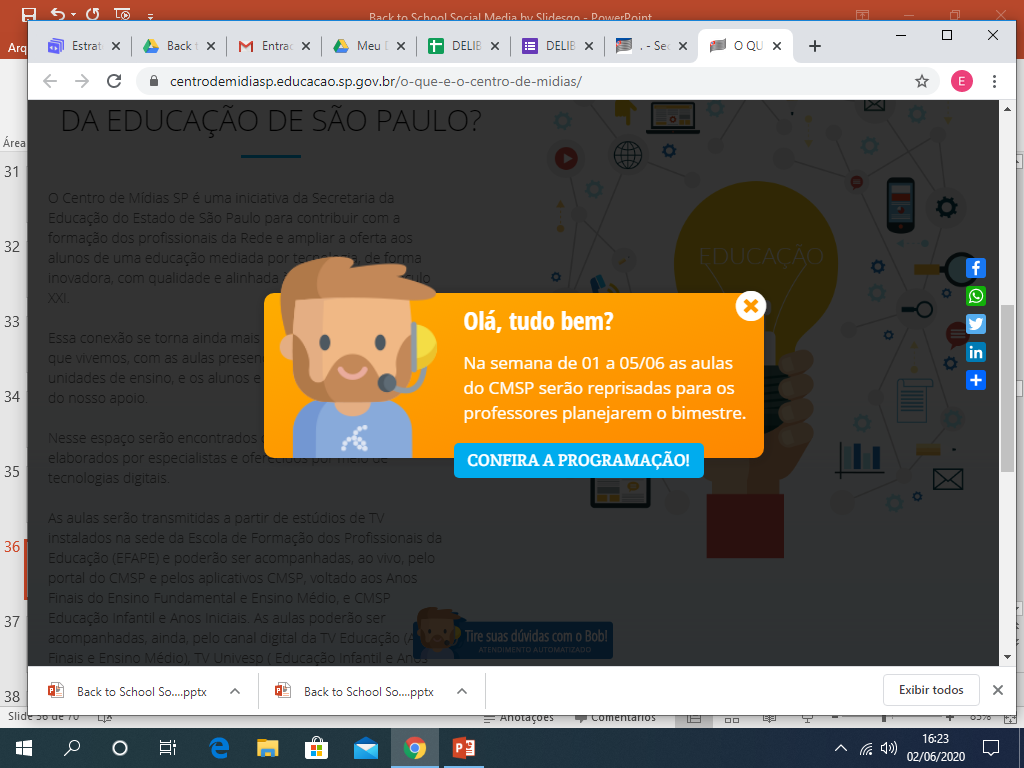 TIRA DÚVIDAS
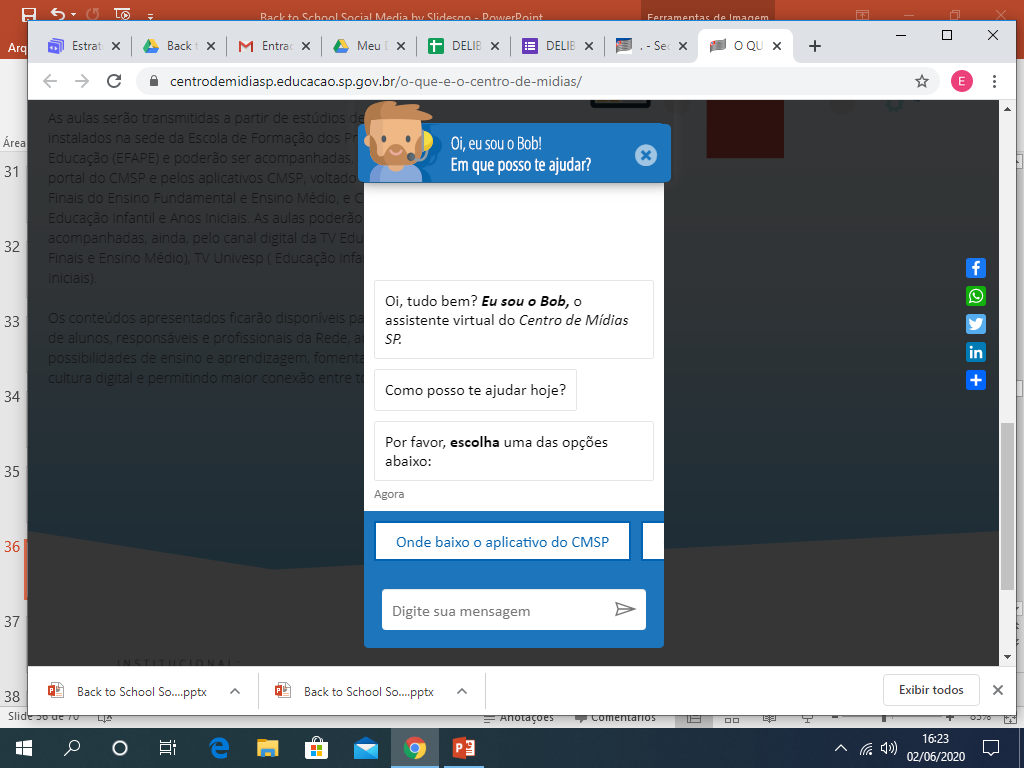 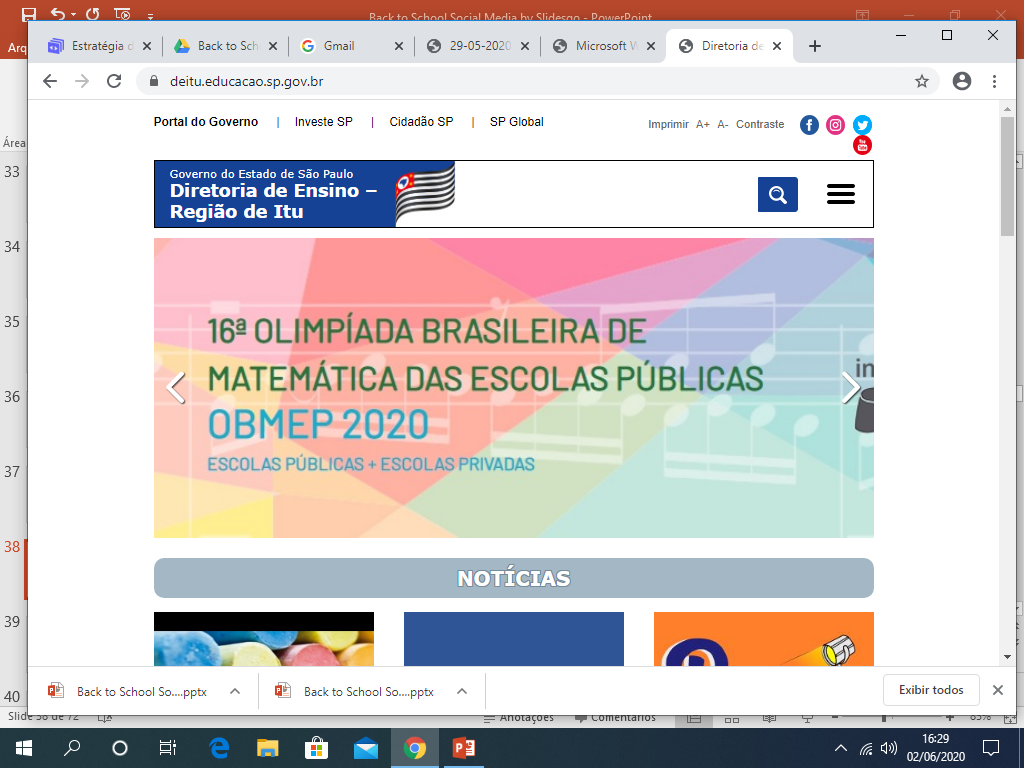 SITE INFORMATIVO
SITE INFORMATIVO- 
WWW.DEITU.SP.GOV.BR
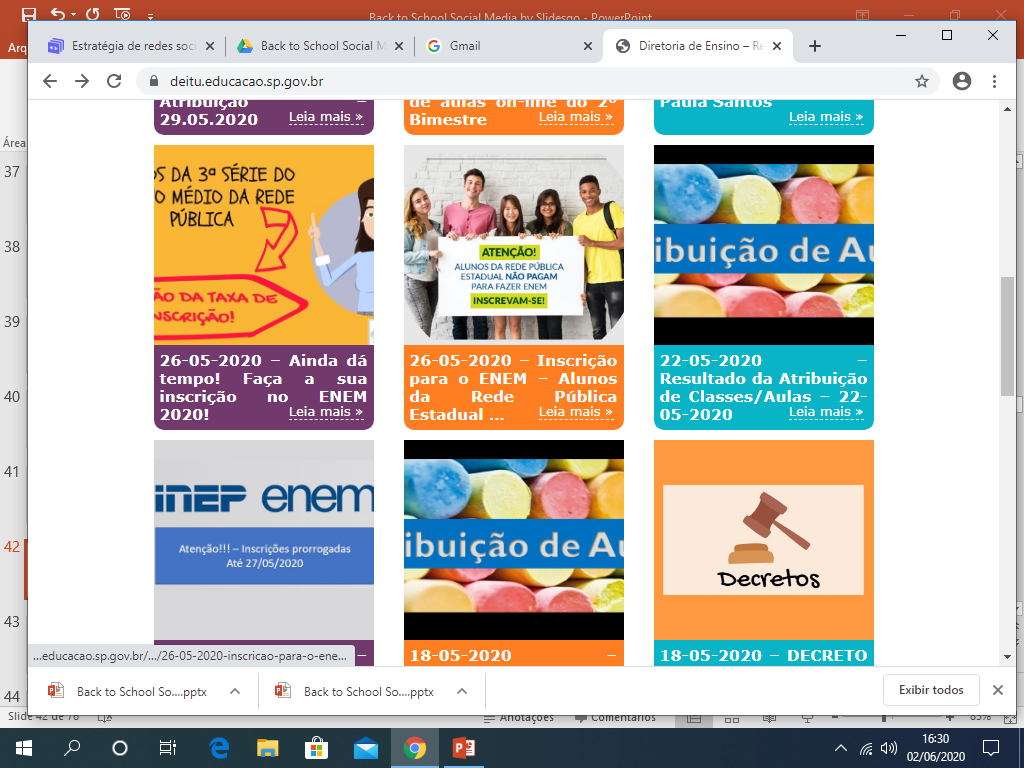 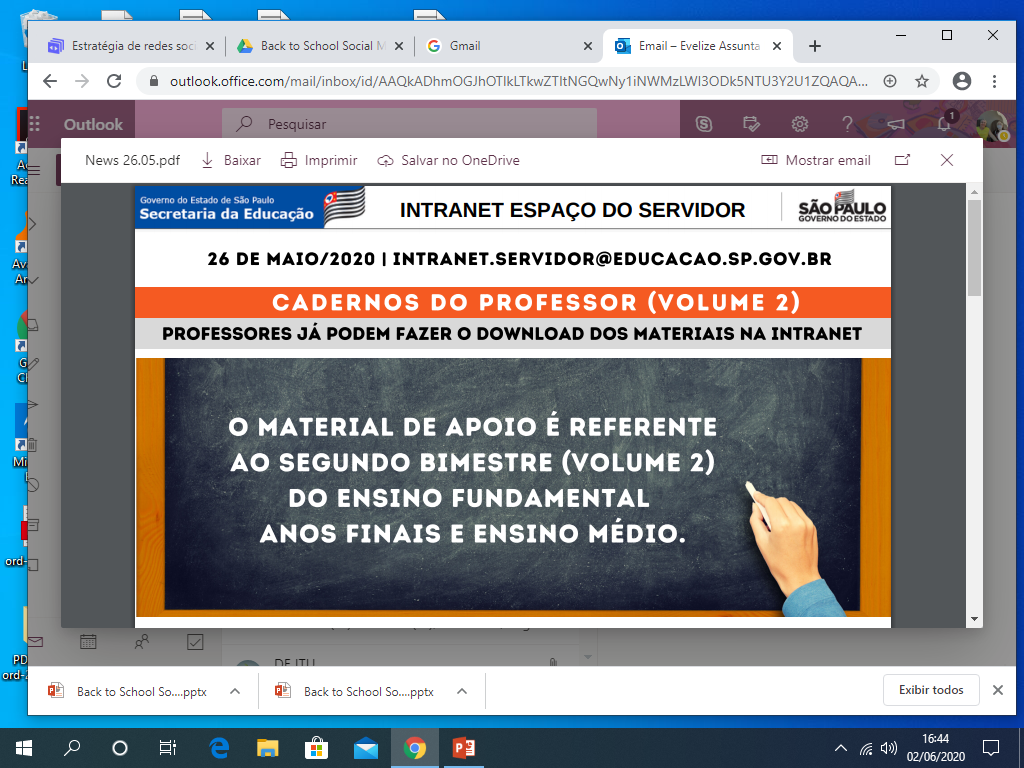 Material docente
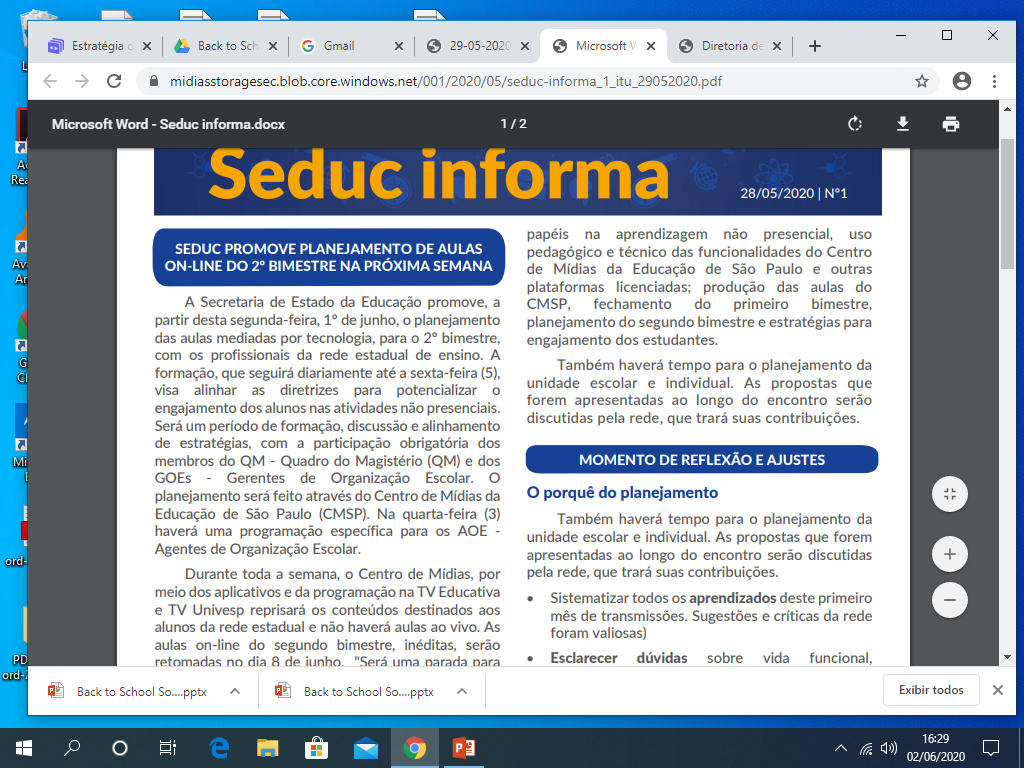 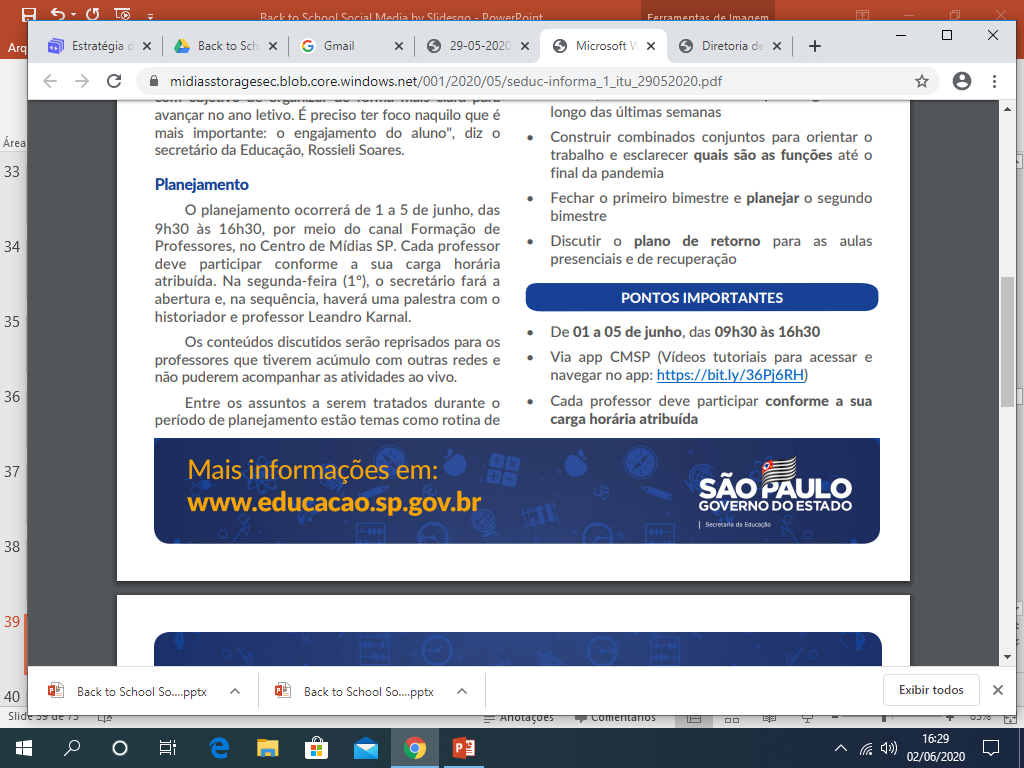 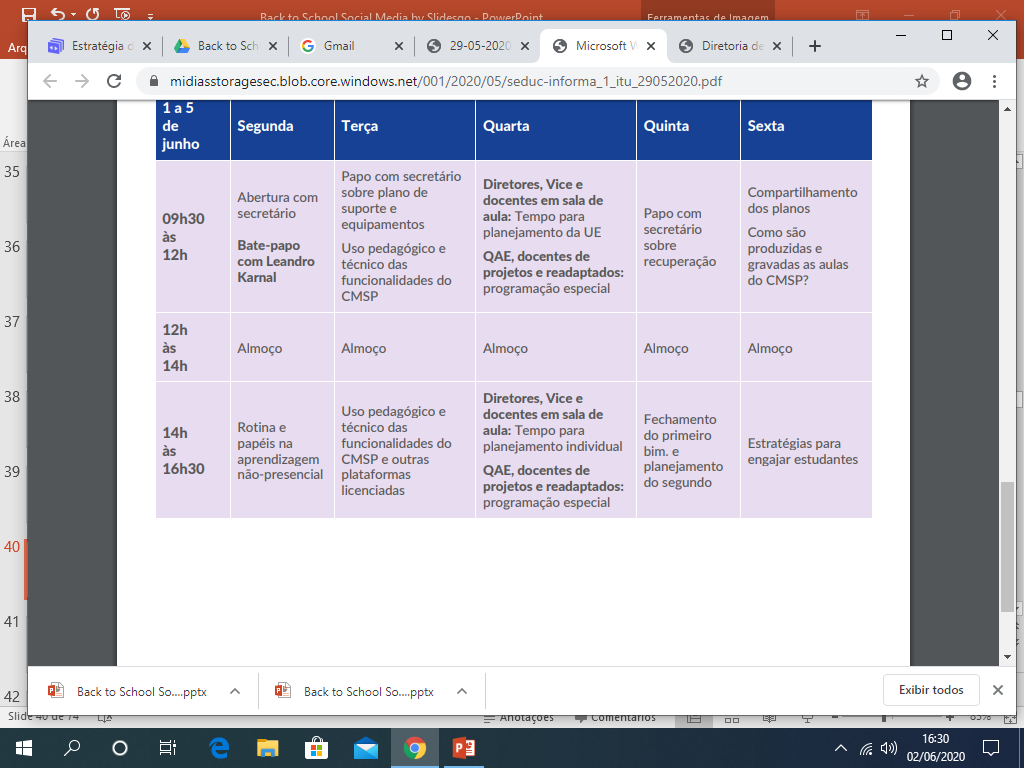 Boletins informativos e agendas
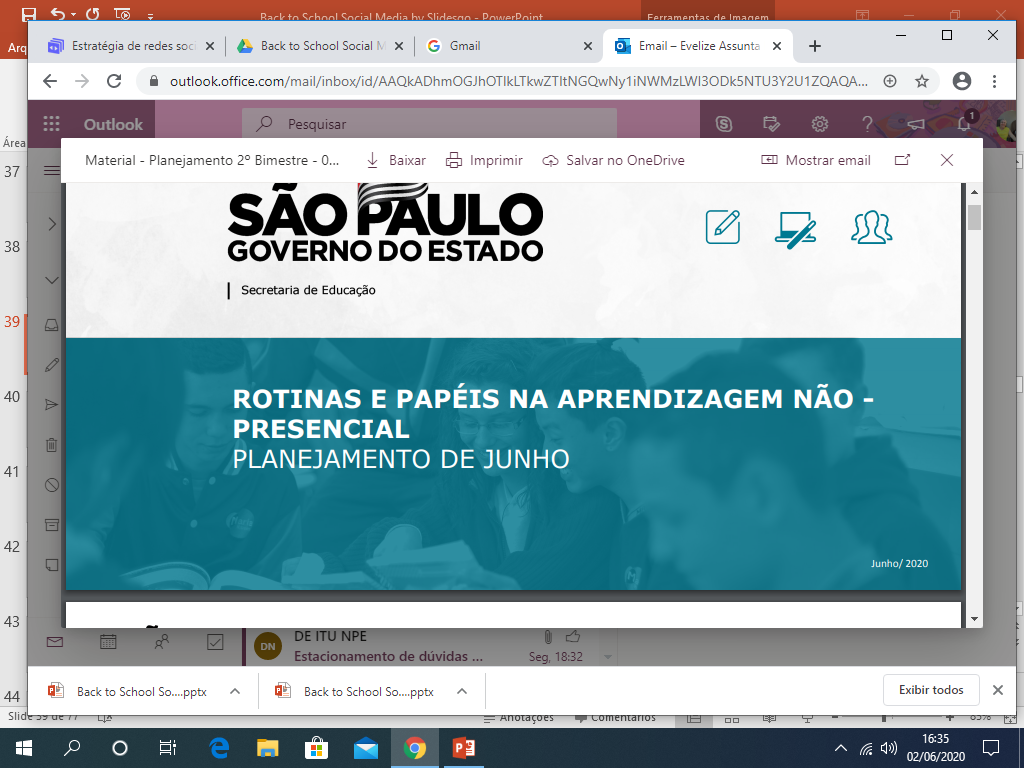 Formação e orientação docente
Formação pedagógica
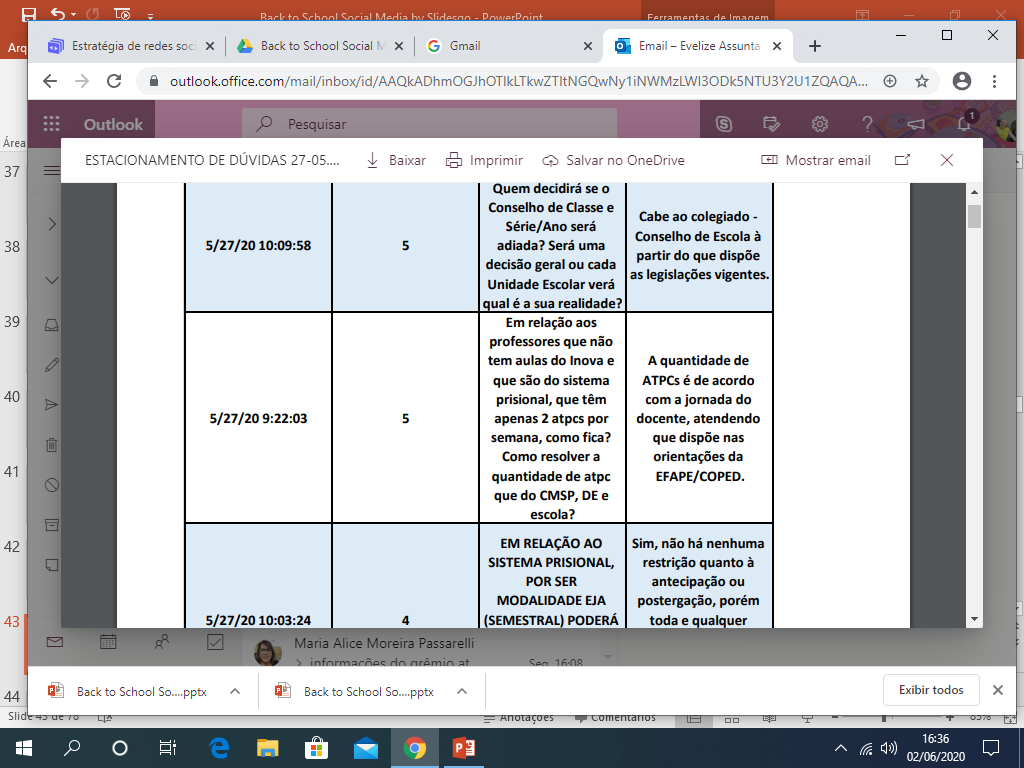 Estacionamento de dúvidas
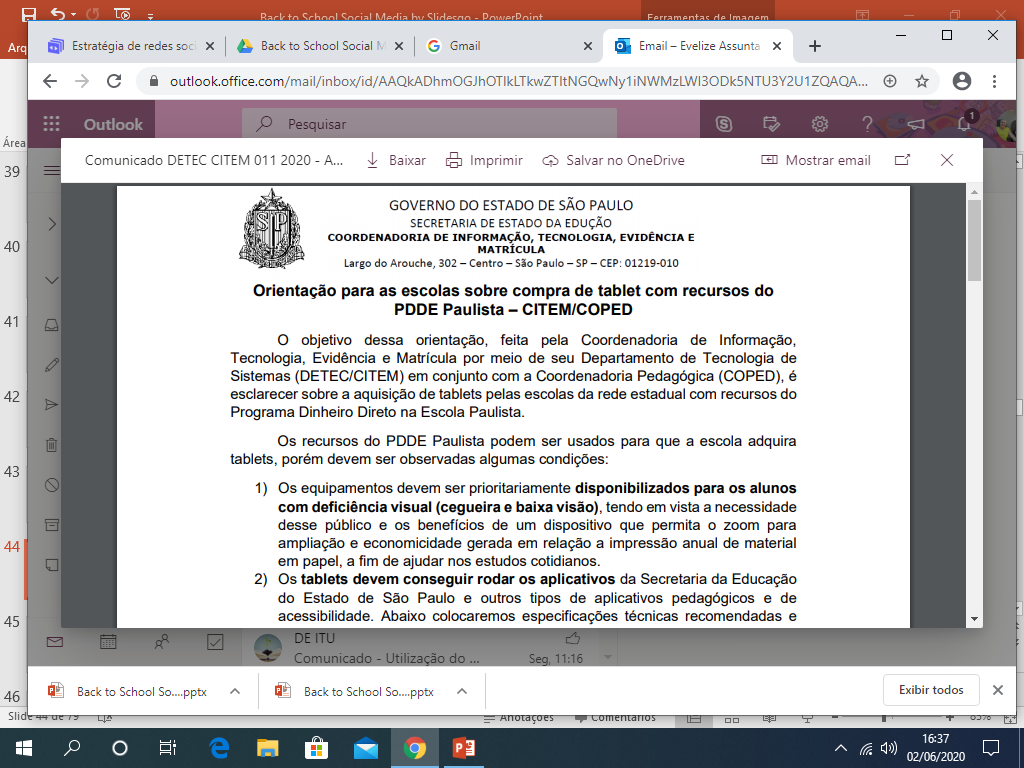 Orientações da Dirigente Regional
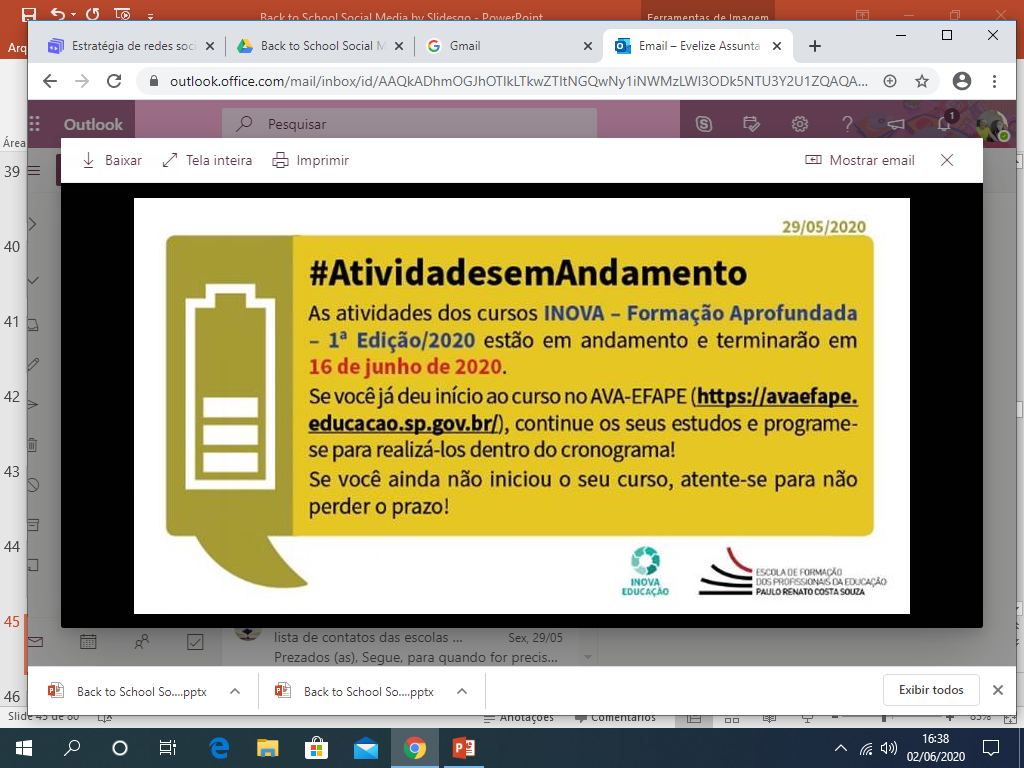 Informativo EFAPE – cursos
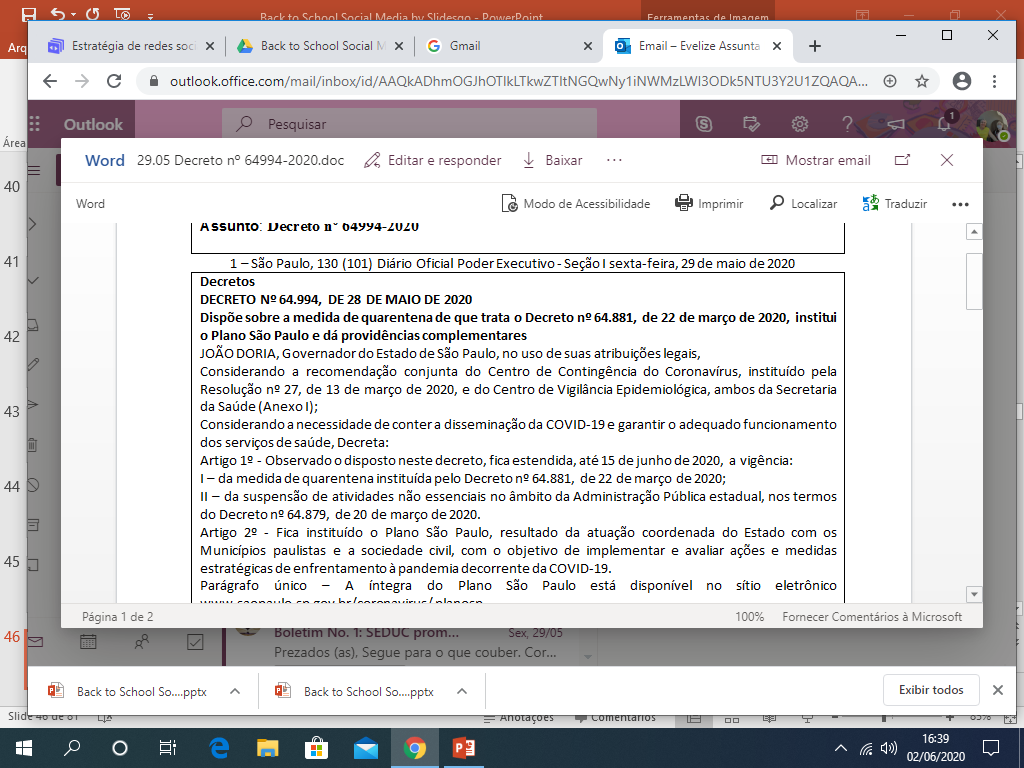 LEGISLAÇÃO-
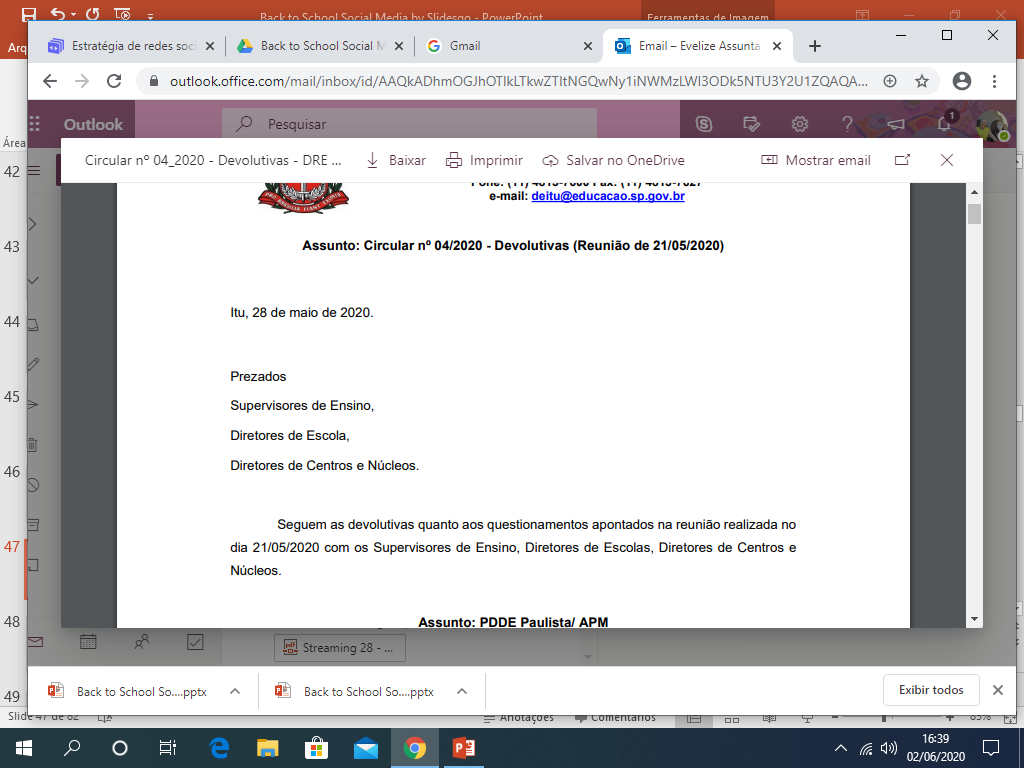 Circulares informativos
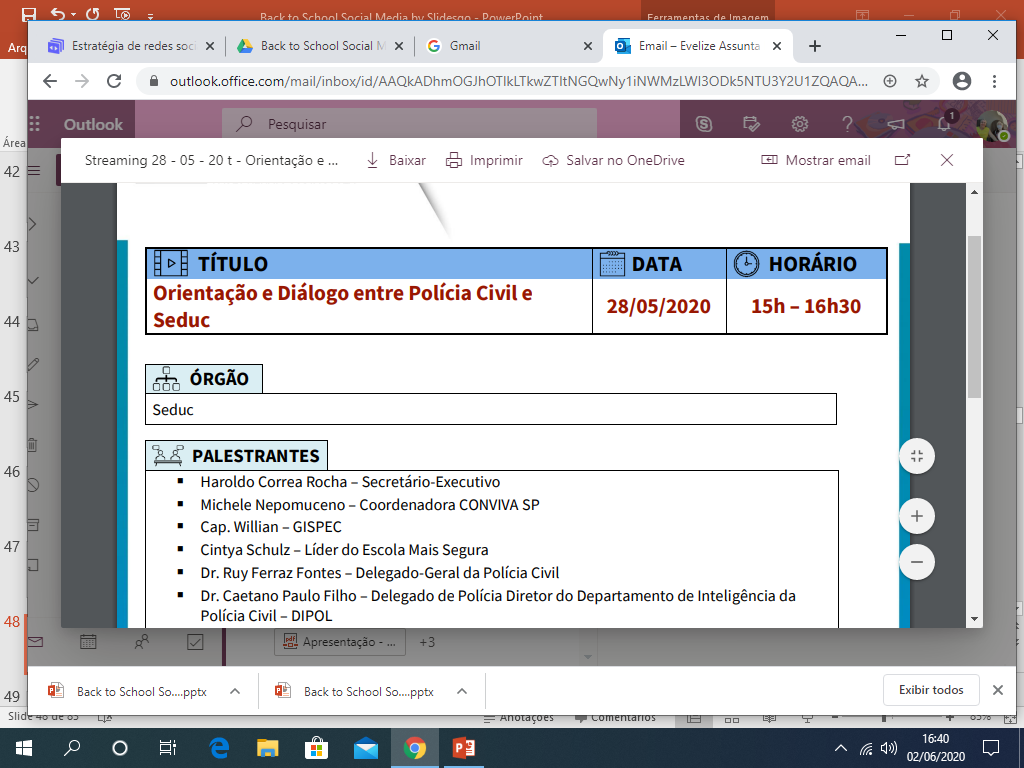 VIDEOCONFERÊNCIAS- CHAMADAS
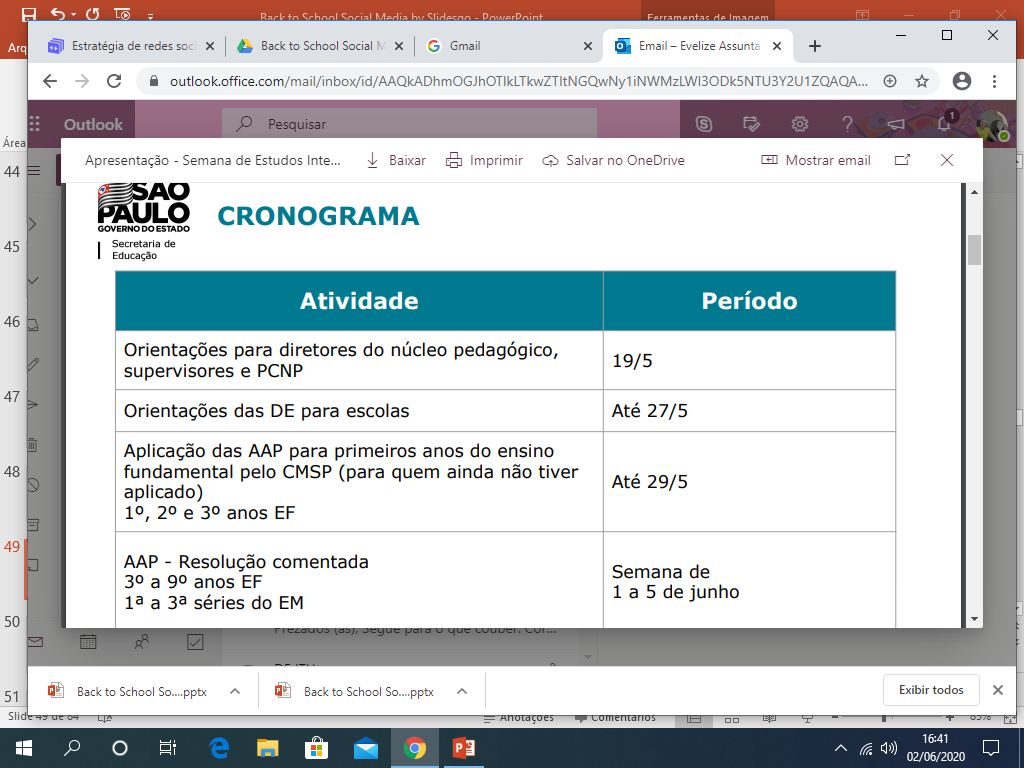 Atpc formativos -EFAPE
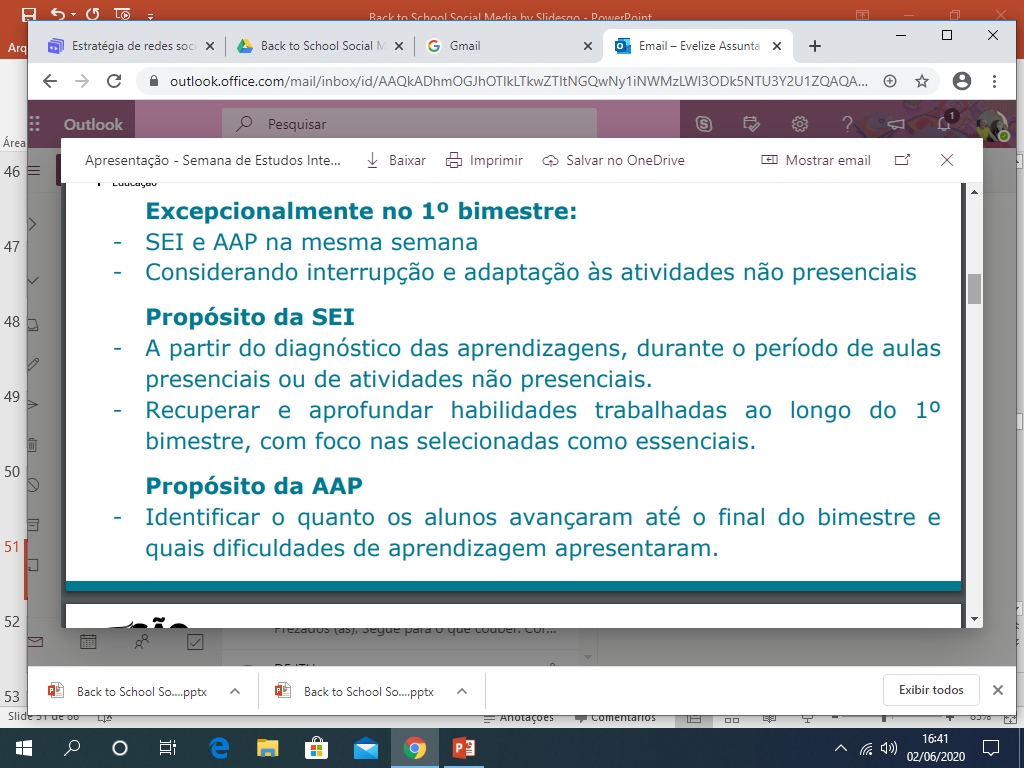 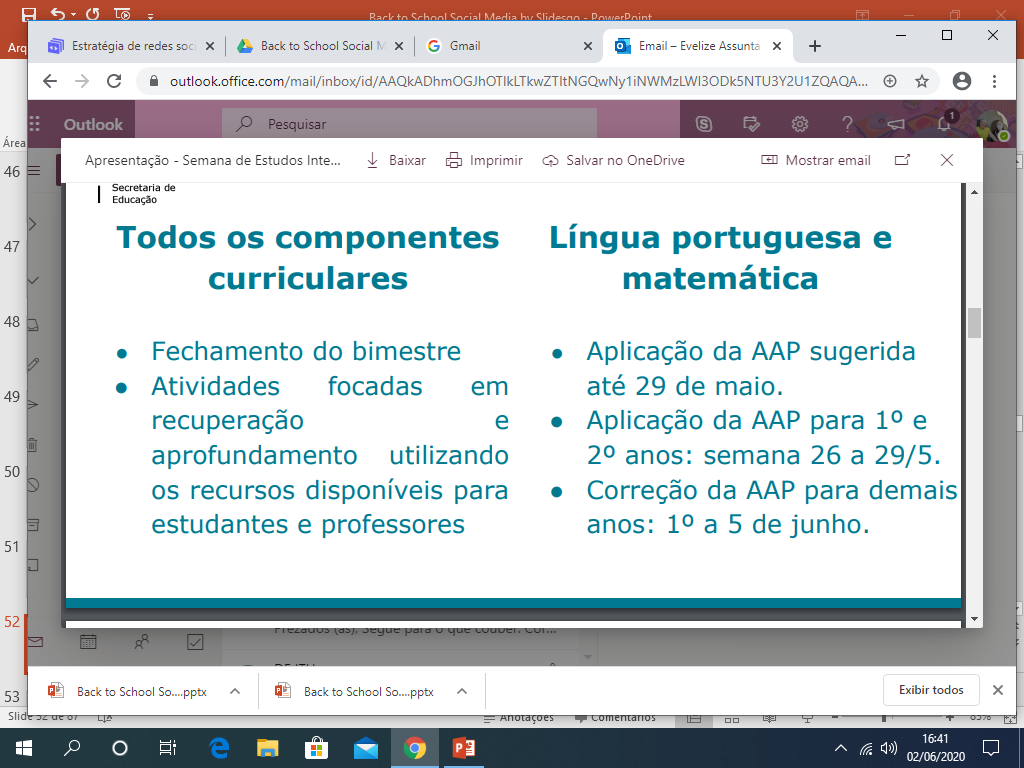 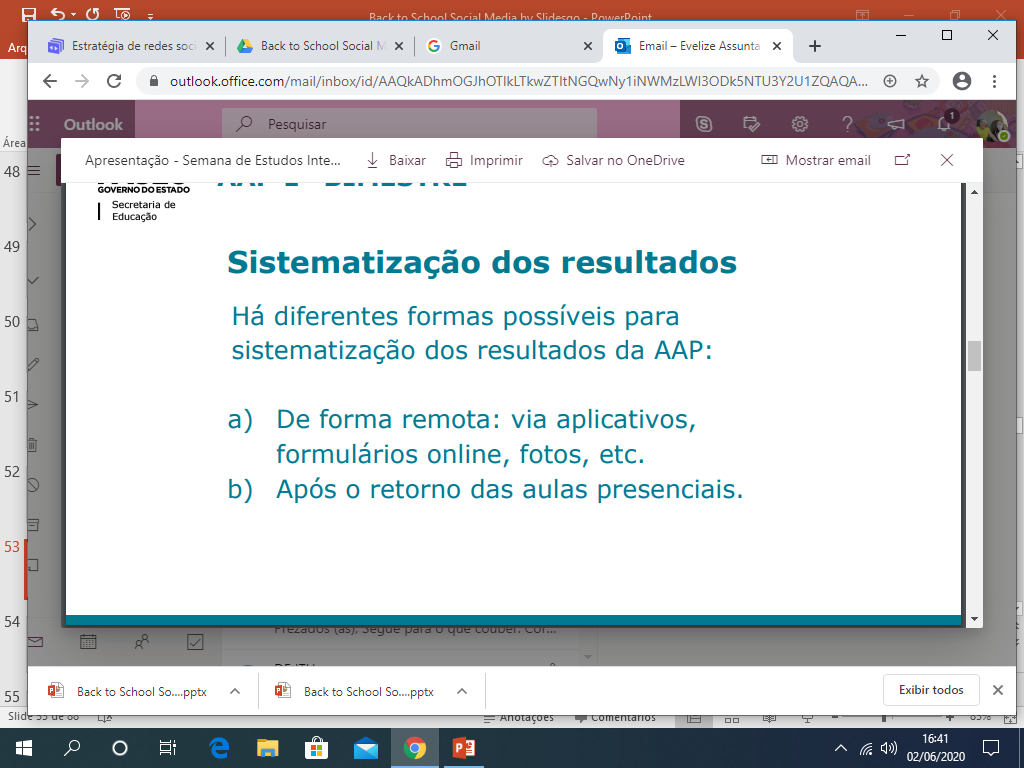 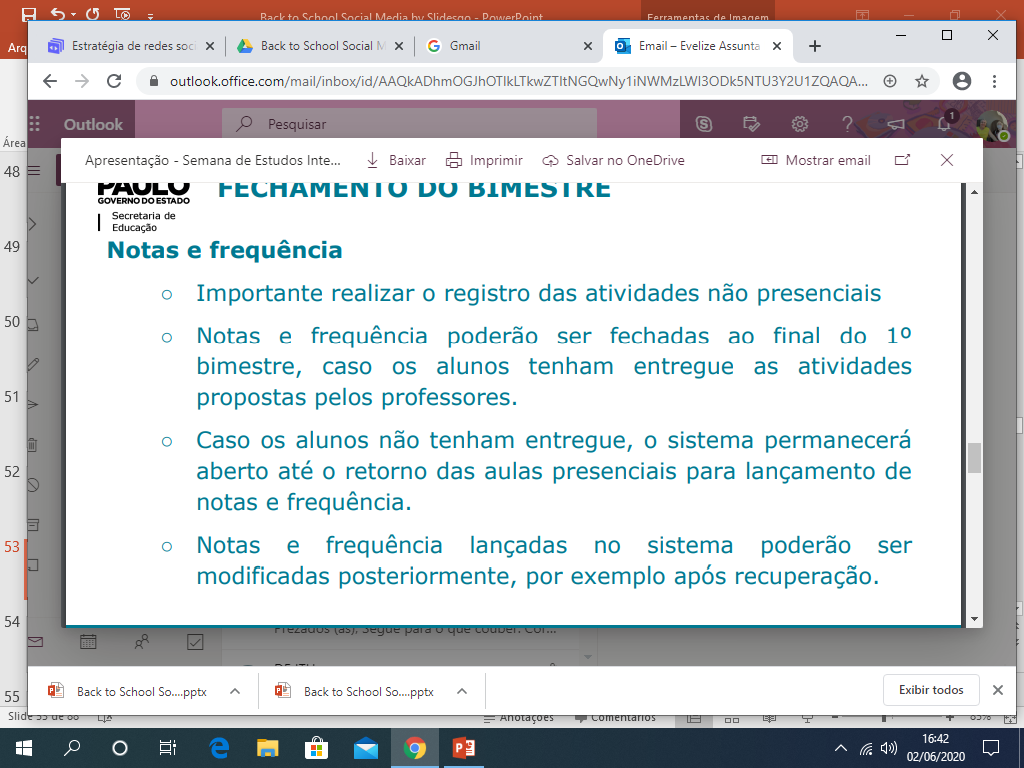 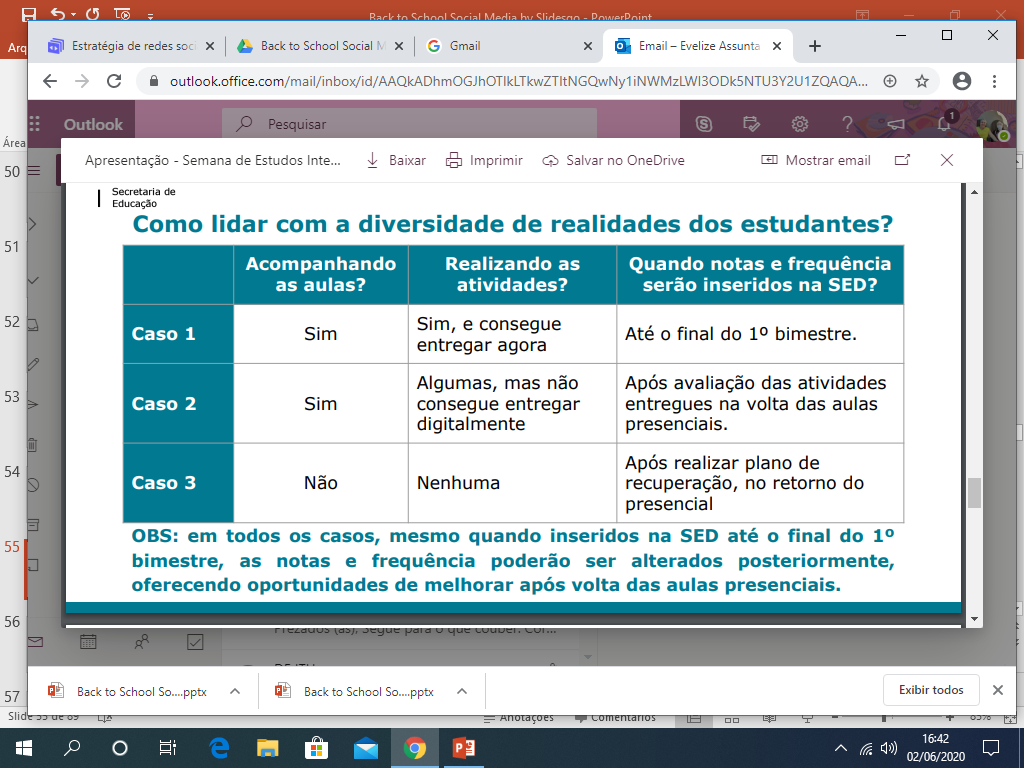 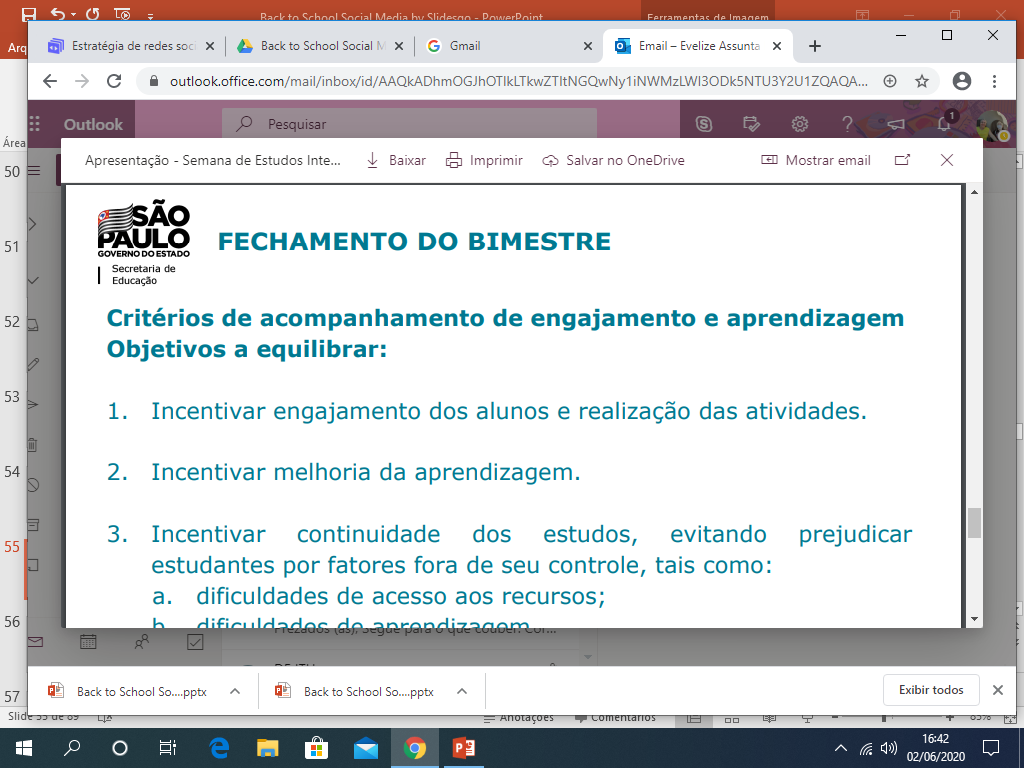 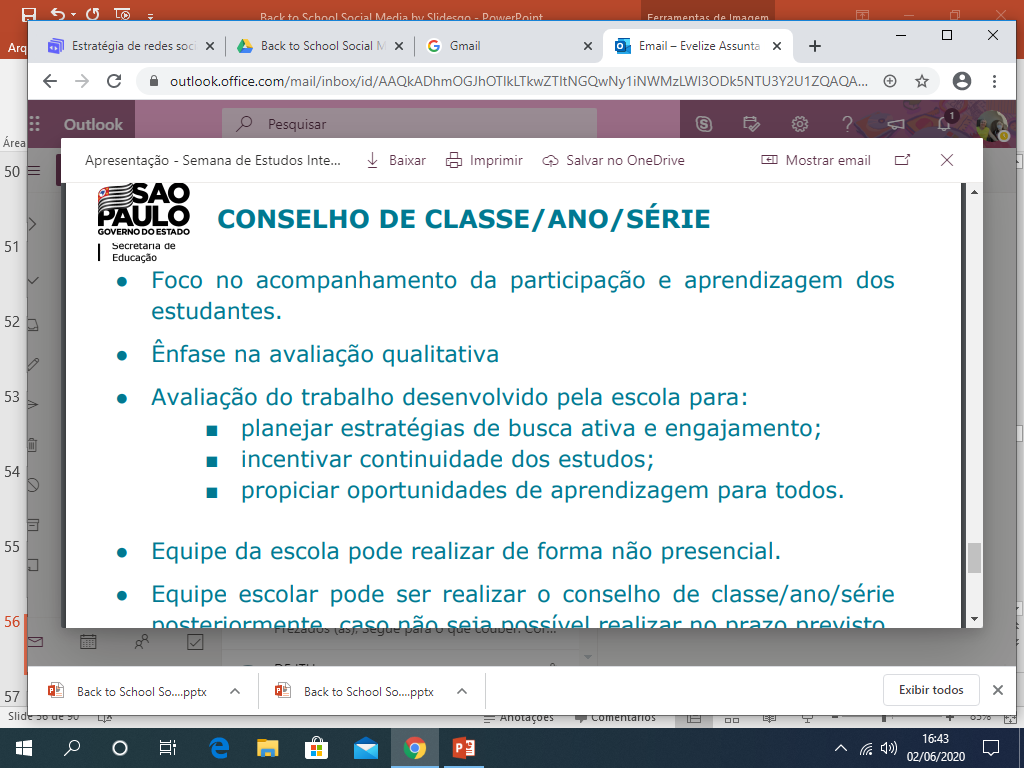 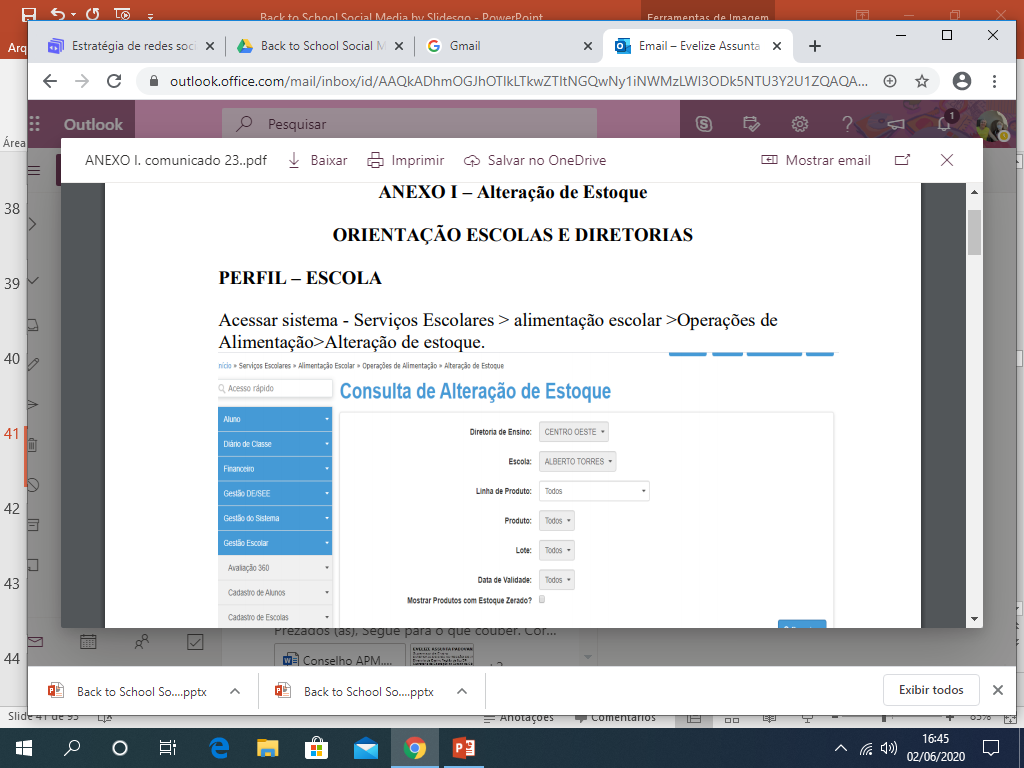 PROGRAMA MERENDA EM CASA- CONTROLE
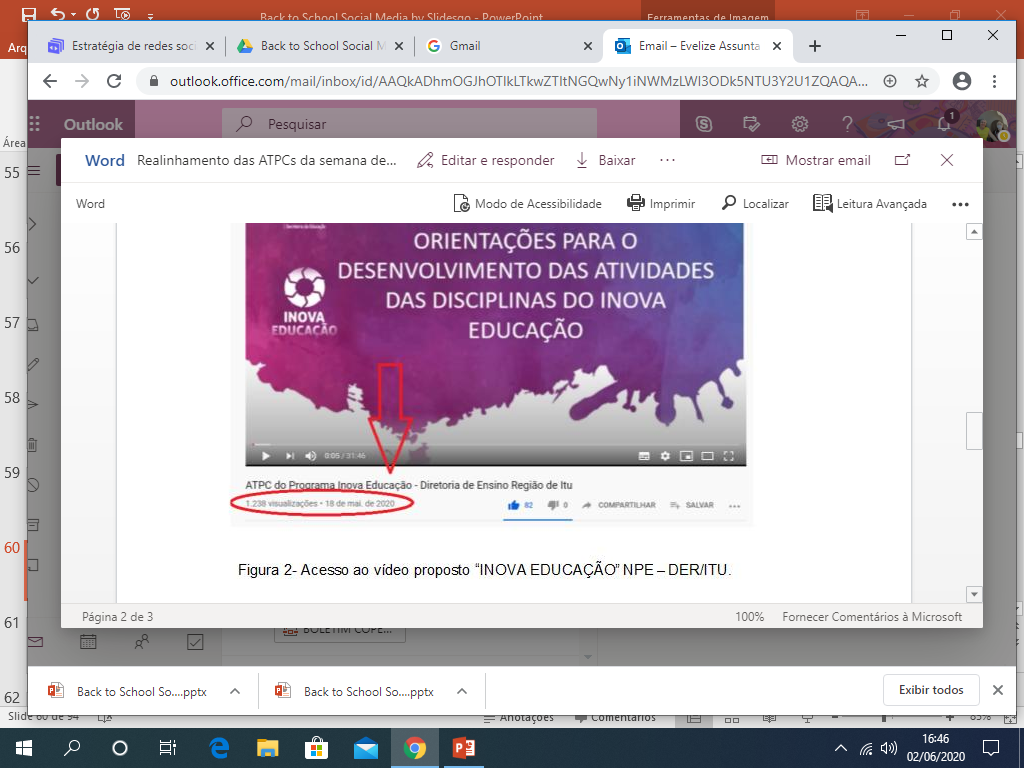 DISCIPLINAS ELETIVAS
TECNOLOGIA
PROJETO DE VIDA
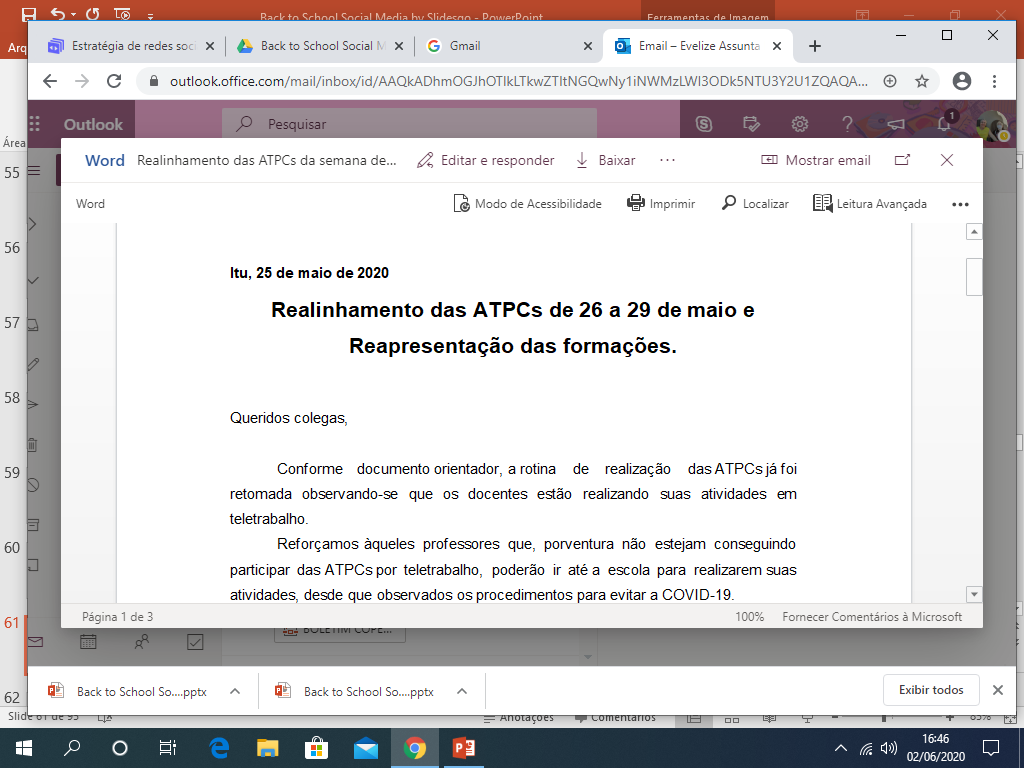 ALINHAMENTO ATPC
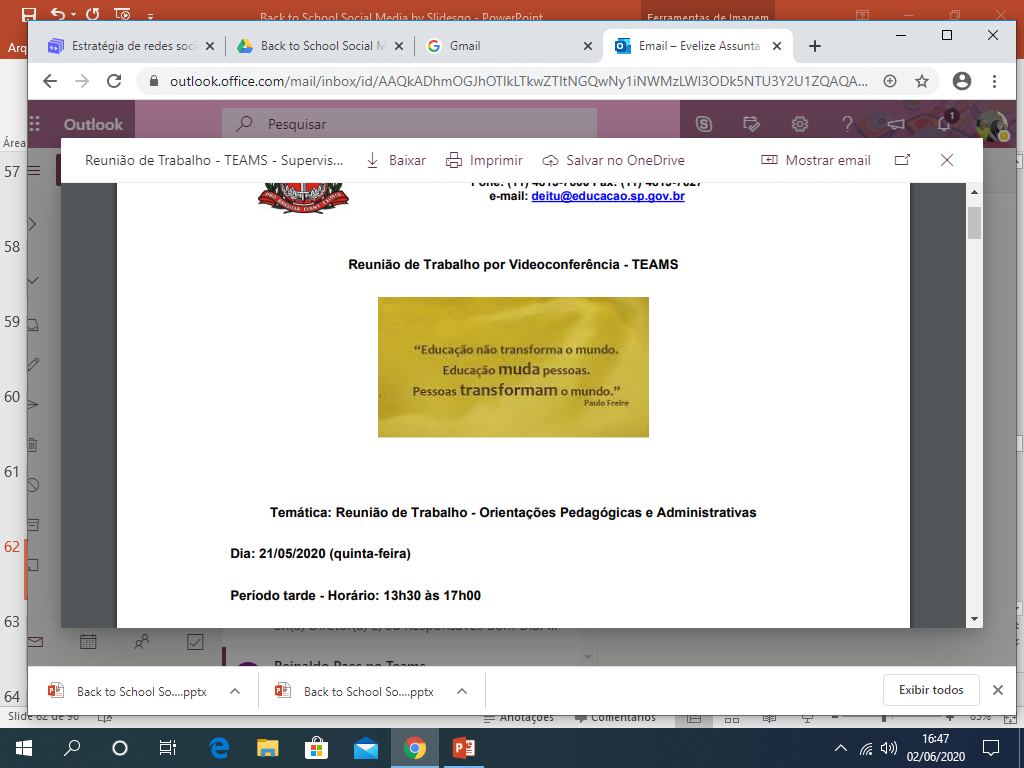 Reunião gestores e supervisores
PLATAFORMA TEAMS
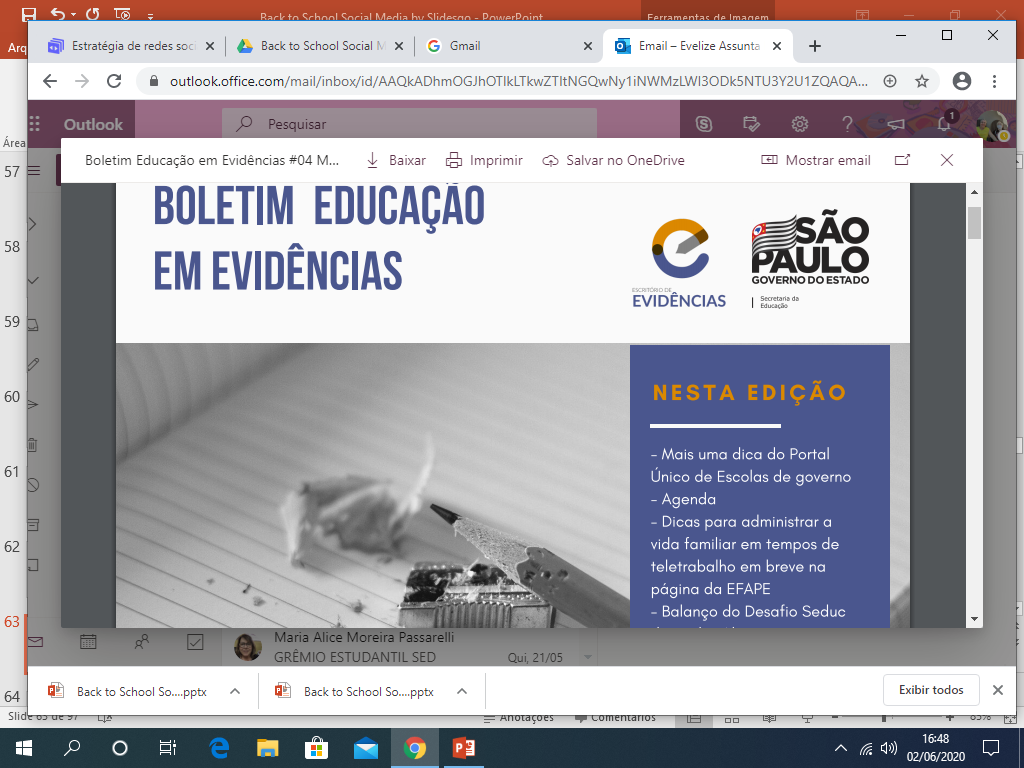 EFAPE
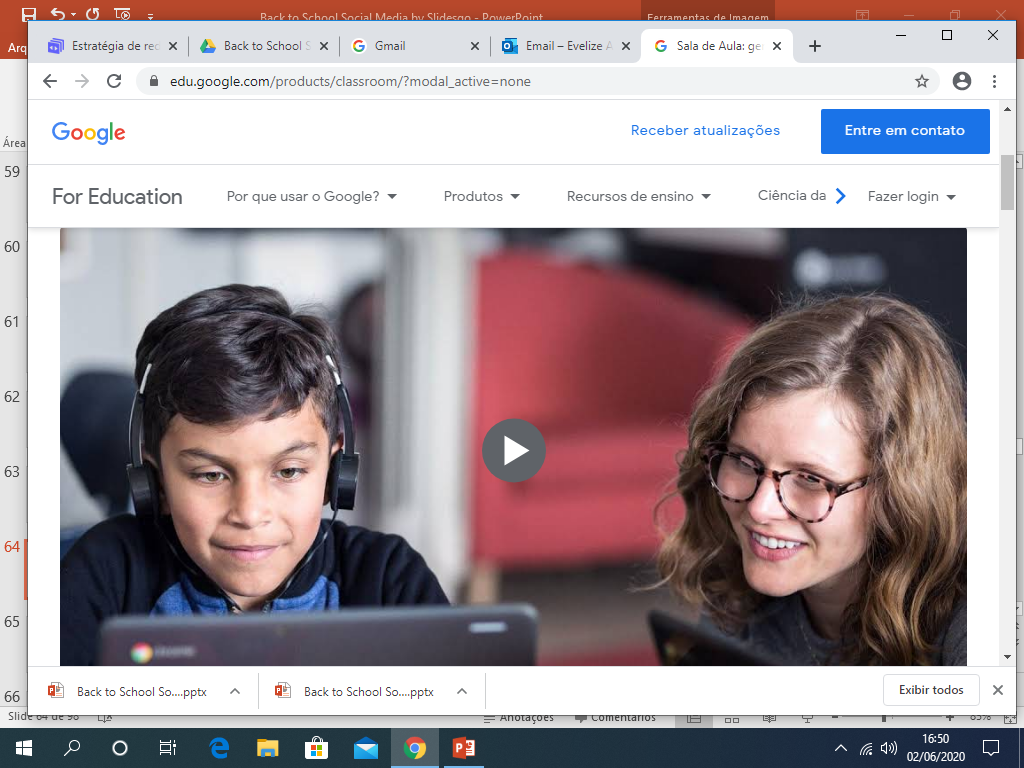 Classroom- atividades para o aluno
OBRIGADO
Reunião realizada em 04/06/2020
TEMPOS DE PANDEMIA
STREAMING
04/06/2020
19h00